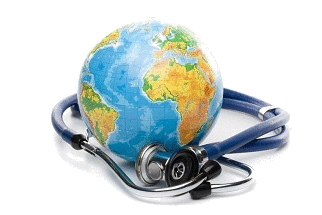 WHO’S READY TO TRAVEL THE WORLD FOR FREE ON HEALTH SCI FOCUSED EDUCATIONAL TRAVEL?
Hello, my name is Todd
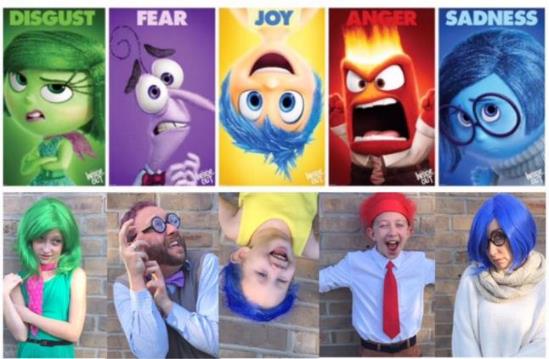 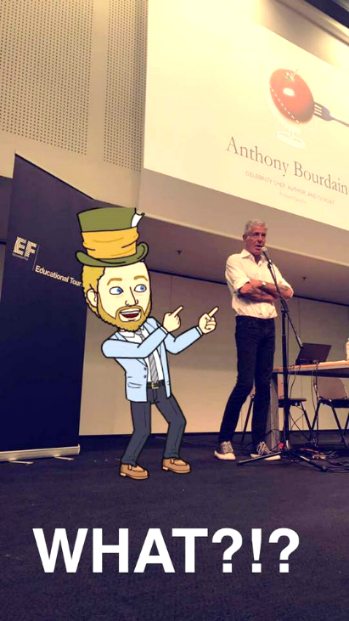 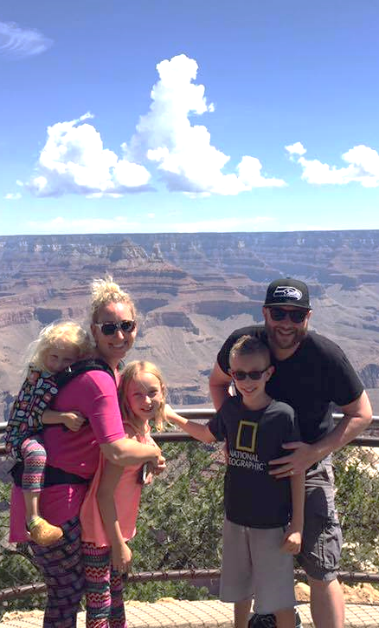 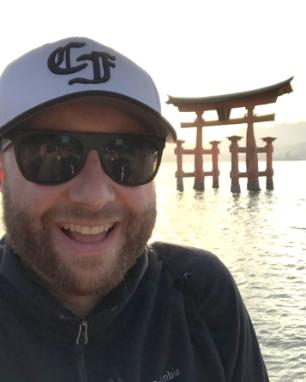 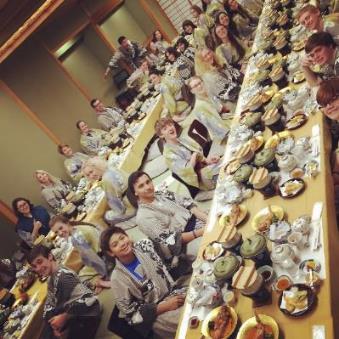 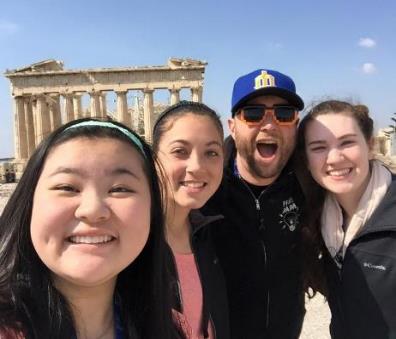 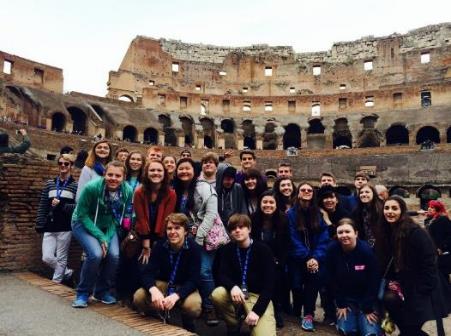 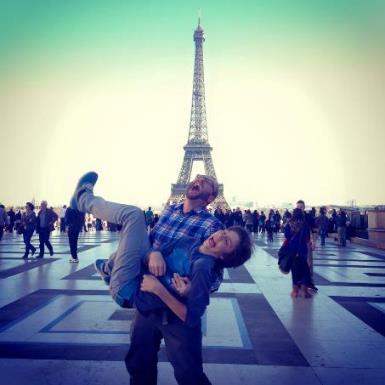 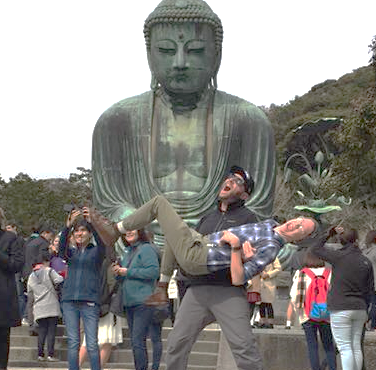 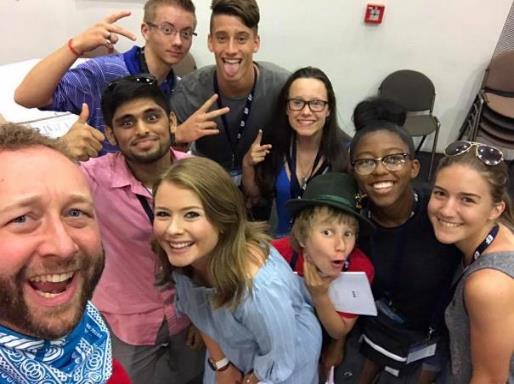 3
Why Educational  Travel?
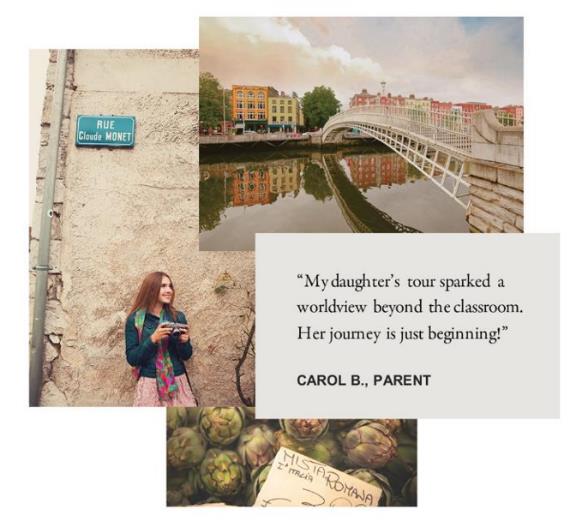 A more engaging learning experience
Help students become global citizens
Bring subjects and destinations to life
Connect with Health-Sci focused activities and locales
Develop skills and experiences that set students apart on college applications—and give them a leg up in their future careers
Spark the lifelong ability to take on any new experiences with confidence and excellence
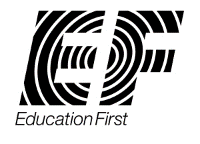 Why EF?
Over 55 years of experience
Global and local presence
-   Over 600 schools and offices in over 50 countries.
Educational value
Accredited, just like your school                 
Earn high school and college credit
Still family-run, and philosophically driven
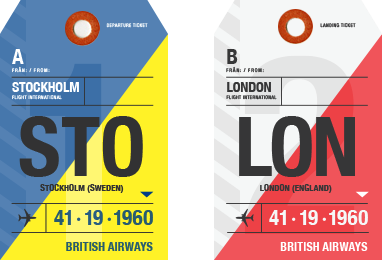 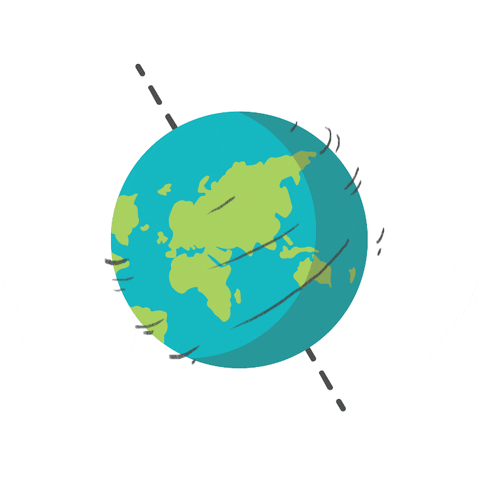 TABLE TALK
60 seconds…
Turn to your teammate next to you and:
Introduce yourself and what school you’re from
Say your Top 3 Bucket List locations to travel to in the world
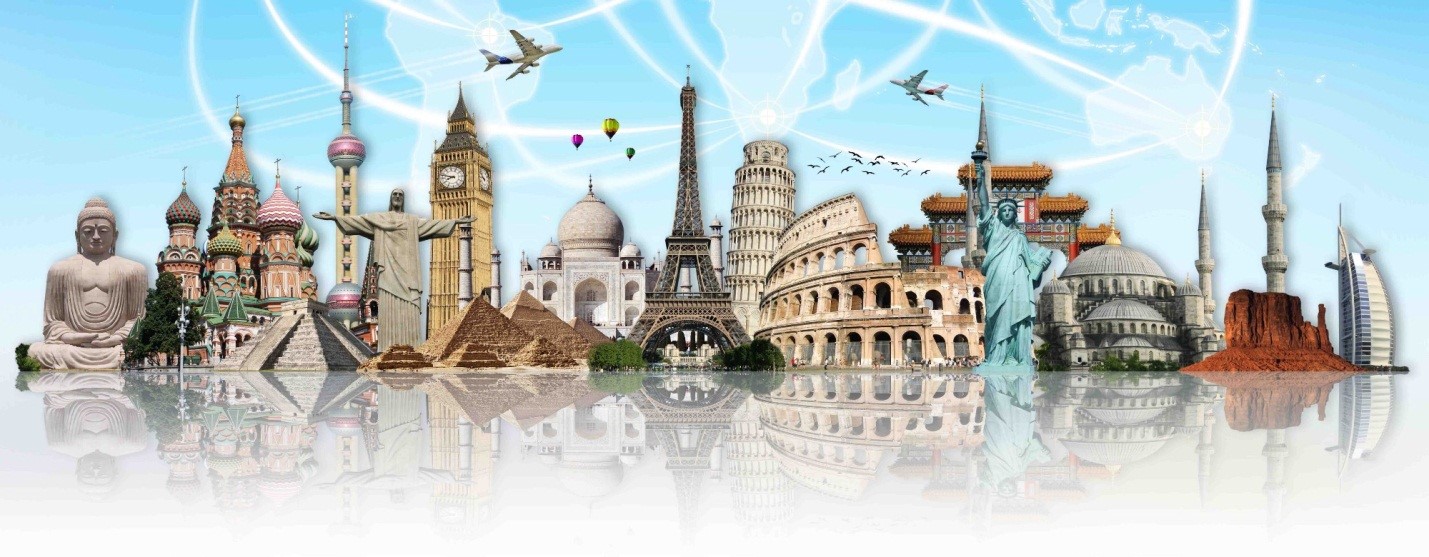 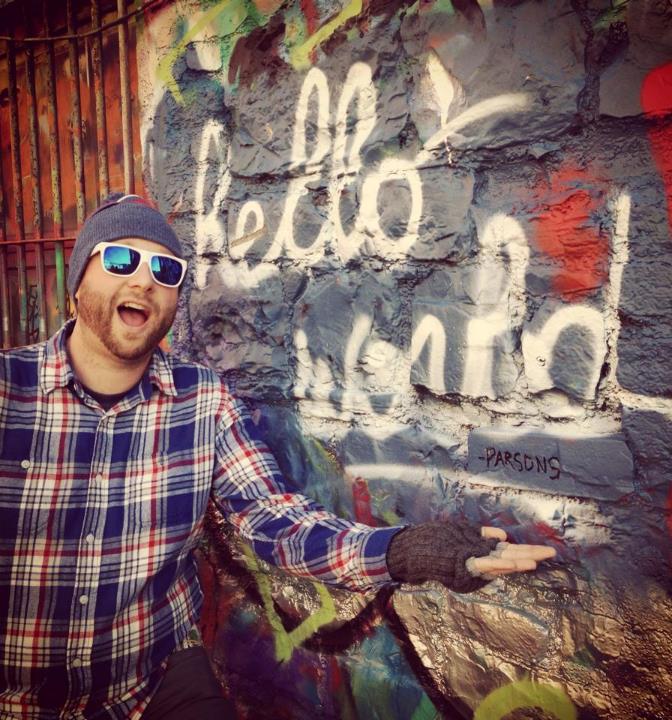 Why YOU?
You travel for Free
You get to immerse students into real world examples of what you teach
Before traveling with  students, you get a Free International Training Tour to work with other teachers and EF experts on a mini-tour experience
Rome, Berlin, Panama, Beijing, Barcelona, Madrid, Paris, Lisbon, Munich
You fall in love with traveling and teaching
Houston ISD
Katy ISD (Houston)
Cy-Fair ISD (Houston)
Fort Bend ISD (Houston)
Northside ISD (San Antonio) 
Argyle ISD (Dallas/FTW)
Clear Creek ISD (Houston)
Austin ISD
Galveston ISD
[Speaker Notes: SPEAKER:
EF is the largest provider of educational student travel in the area
Many schools and teachers in our area already partner with them
Here are some examples of schools actively traveling with EF…

Sample Talking Points:
EF is proven and tested in our community/district 
I’ve spoken with other teachers in the area that have used them
Most schools in our area (district) partner with them already


GOALS:
To build trust in EF, help parents understand that partnering with EF is normal in the area
EF is the familiar name in the area for student travel
EF works with many nearby schools already, so we are proven, tested and experienced]
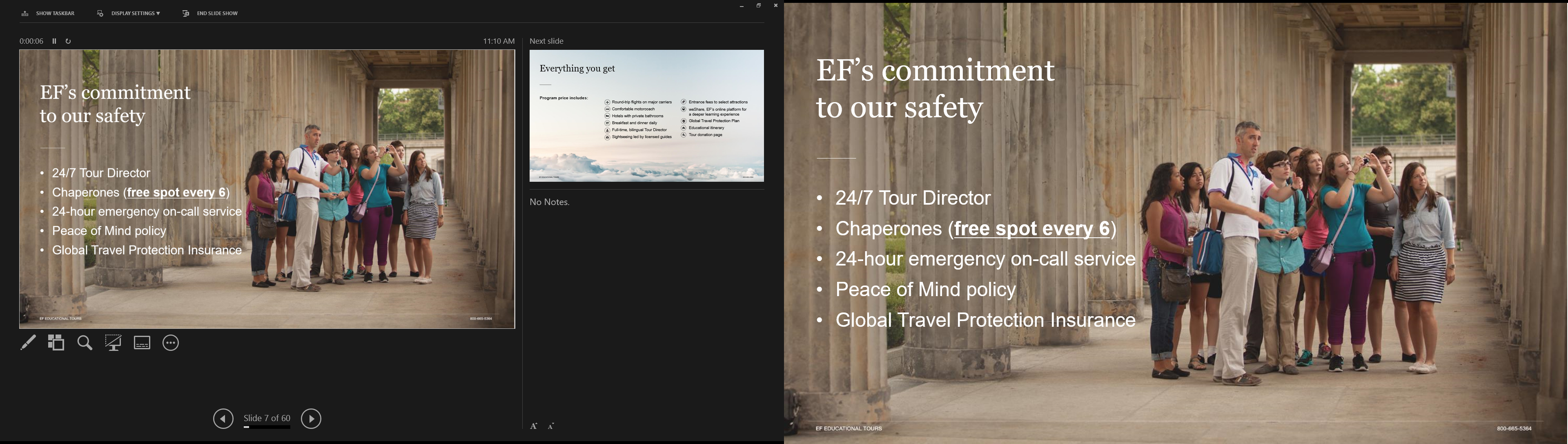 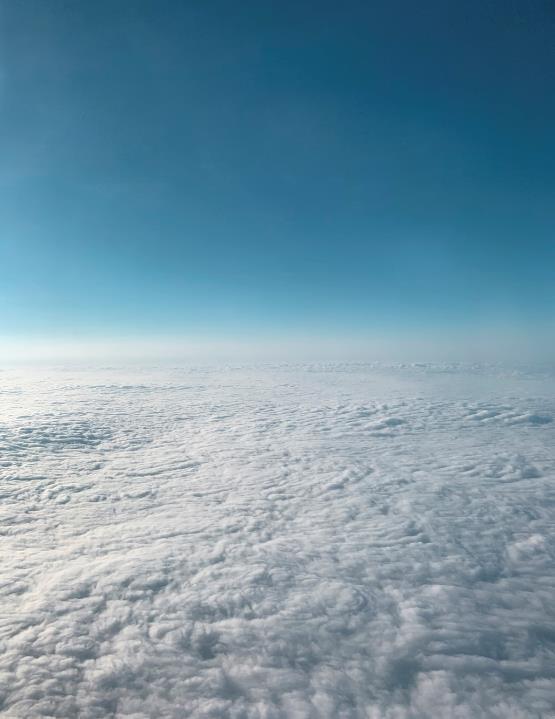 Peace of Mind Program
This benefit is built into every EF tour.
It provides groups with flexibility to change the dates and destination of their tours in uncertain times.
Book withconfidence
Global Travel Protection
Available to all travelers, this plan provides both pre-departure and post-departure benefits.
30-Day Risk-free enrollment period

Newly enrolled travelers can cancel for any reason receive a full refund within 30 days after enrollment.
[Speaker Notes: SPEAKER:
EF is offering a few things to help us protect our investment, to give us the confidence to book our travel experience now, while monthly payments are so affordable.  Here are some of the ways that EF is protecting our investment: 

[Peace of Mind]
EF’s Peace of Mind Program gives our group the flexibility to modify our tour or dates if we’re uncomfortable traveling as we get closer to departure.

[Global Travel Protection]
Custom-designed travel protection unique to EF, provides both pre-tour and on-tour benefits.  
(if built into tour cost): and I have built that into everyone’s experience to give you additional coverage
(if optional): this can be added when you enroll for an additional cost

[Risk-free enrollment period]
Finally, I mentioned this earlier, but EF is also offering us a Risk-Free Enrollment Period right now.  This mean that if you enroll now, and your situation changes, you can cancel for any reason before May 1, 2021 and receive a 100% refund. 

I hope these help give you all comfort and confidence to book your experience now, despite the uncertain times we live in today. 

For More Information:
If you want more information on ANY of these programs, you can read all the fine print on our Tour Enrollment Page which I’ll be sharing at the end of this meeting.


GOALS:
Help parents understand that their investment is protected (both from a safety and financial standpoint)
They can research more on their own through your Tour Enrollment Page]
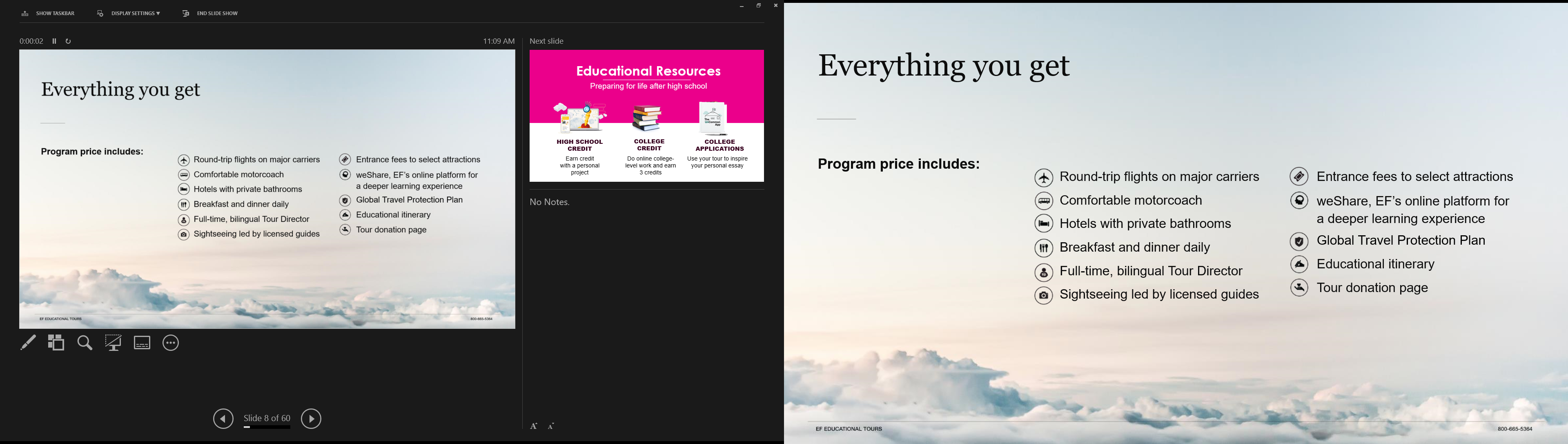 Educational Resources
Preparing for life after high school
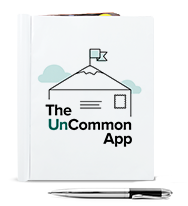 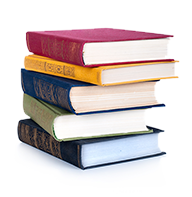 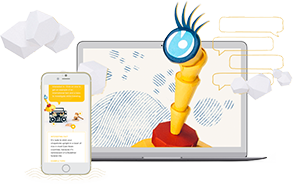 COLLEGE CREDIT
HIGH SCHOOL CREDIT
COLLEGE APPLICATIONS
Do online college-level work and earn 3 credits
Earn credit
with a personal
project
Use your tour to inspire your personal essay
[Speaker Notes: Whether you are thinking about it now or not, this opportunity will be something that you will be able to use and reflect on for years to come. 

The great news is that this experience will be extremely educational. Students will be able to do a project around their tour experience, and if they want to take it to the next level there are three ways they can do that:

Option of earning FREE high school credit: EF is accredited just like our school
Option of earning college credits (3 credit hours) 
The Uncommon App is a tool to help our students structure their college personal essay question 

I have additional resources on this so come see me after or make a note on your exit ticket if you are interested.]
Making it happen
Additional opportunities to fund your travel
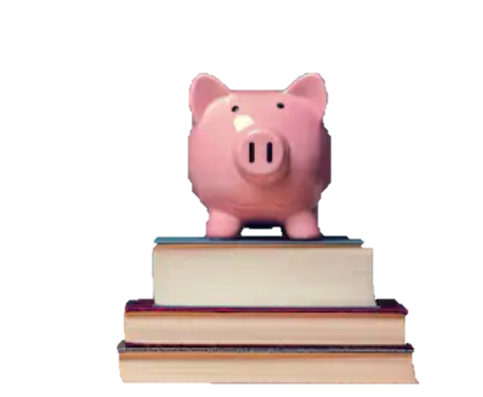 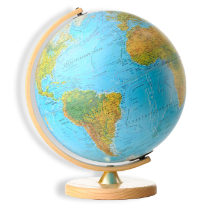 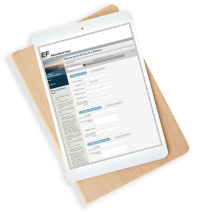 GLOBAL CITIZEN SCHOLARSHIP
PERSONAL TOUR
DONATION PAGE
ENROLLMENT SCHOLARSHIPS
Submit a video and application for a needs & merit-based scholarship
Send your donation page link to friends, family & loved ones
Receive a $100 scholarship if you’ve traveled with EF on a past tour
[Speaker Notes: Global Citizen’s Scholarship
$1,000 needs & merit-based scholarship
To be eligible, complete application and submit a 2-3 minute video on how will this tour change the way you think, feel, or act about the world?
2020 Submissions close on December 31, 2019 and winners will be announced on January 31, 2020
For more info, visit eftours.com/global-citizen

NOTE- for 2021 tours, submissions open on February 1st !


Personal Tour Donation Page
Once you enroll, you can send out your personal tour donation URL from your traveler page.
This page works just like a “Go Fund Me page” but better because you see 100% of the donations applied to your tour balance
Great for holiday/birthday gifts, payment for baby sitting/mowing lawns, or just sending to friends/family who want to help you see the world!]
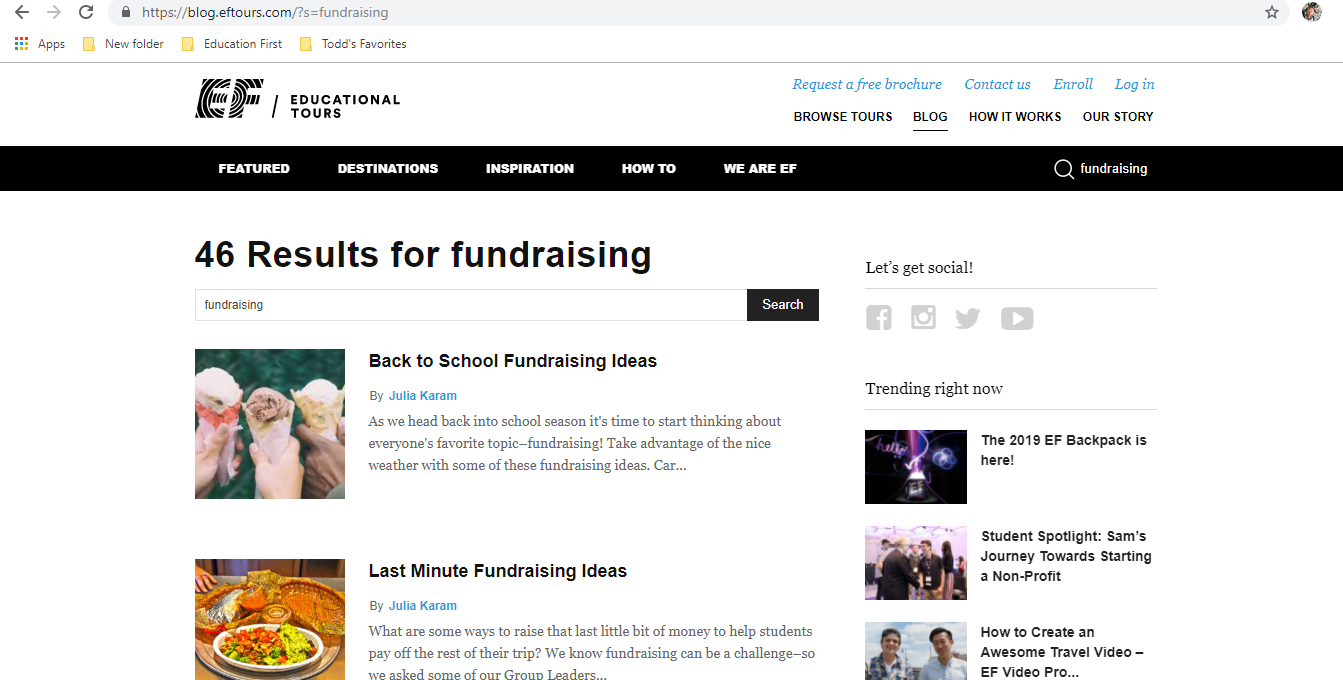 14
Ok. 

How is EF Tours connected with STEM?
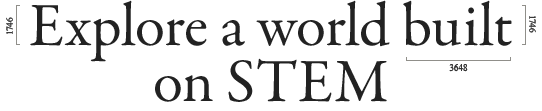 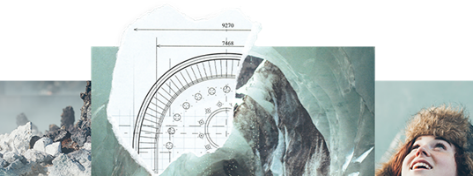 What to Expect on an EF STEM Itinerary?
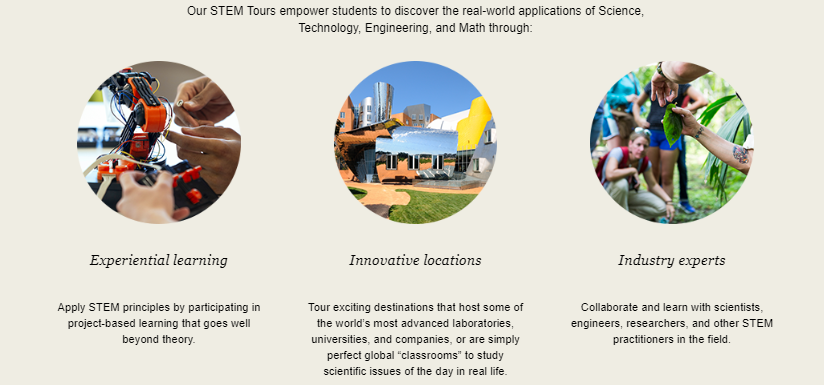 [Speaker Notes: TODD -]
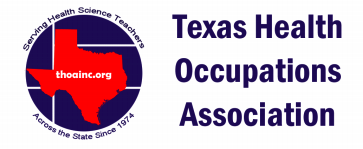 2017
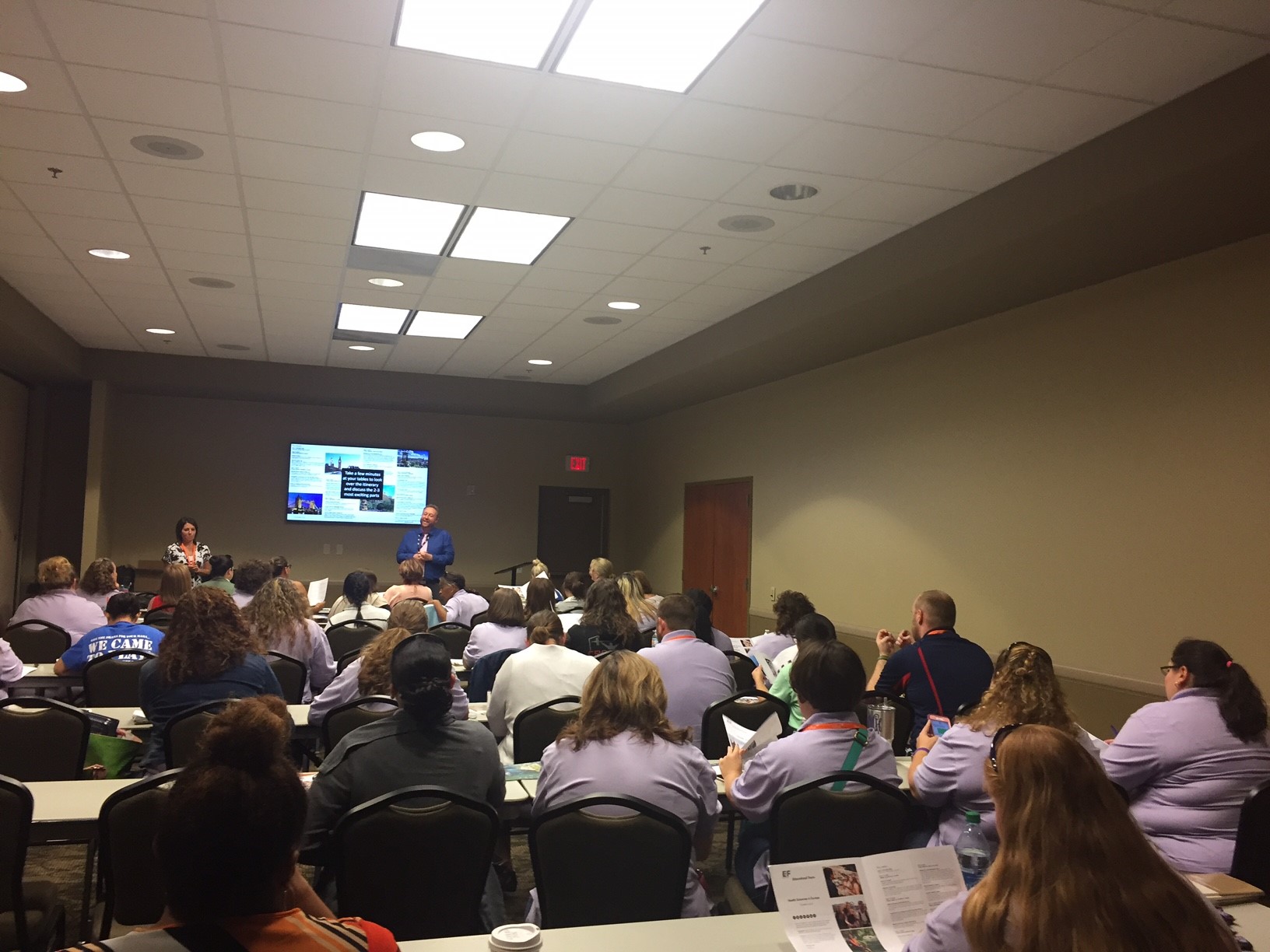 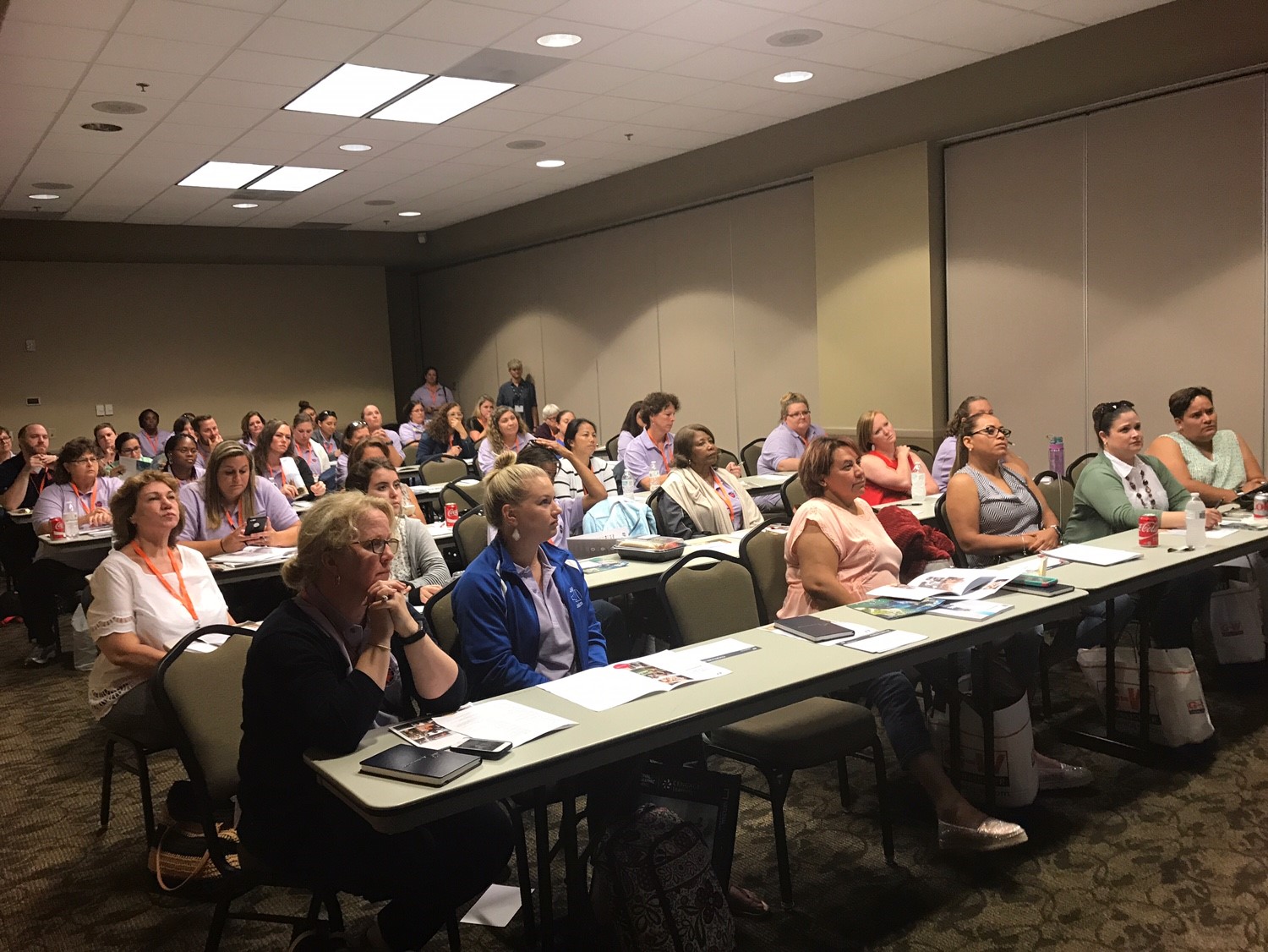 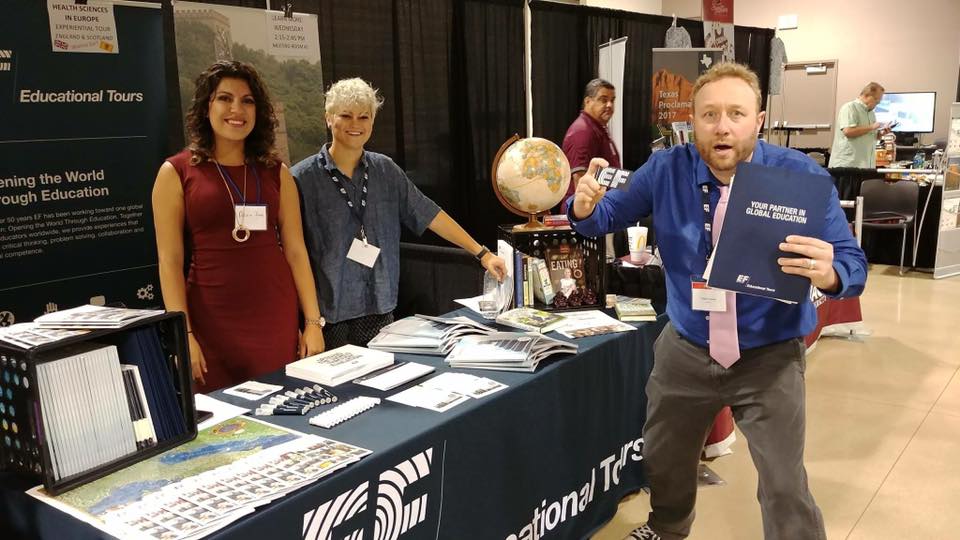 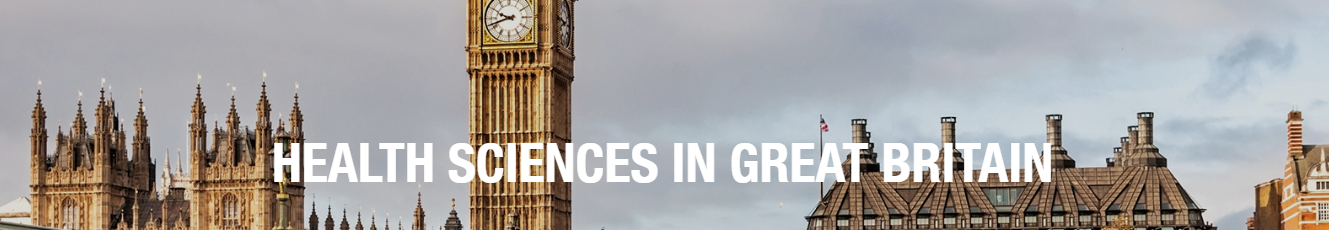 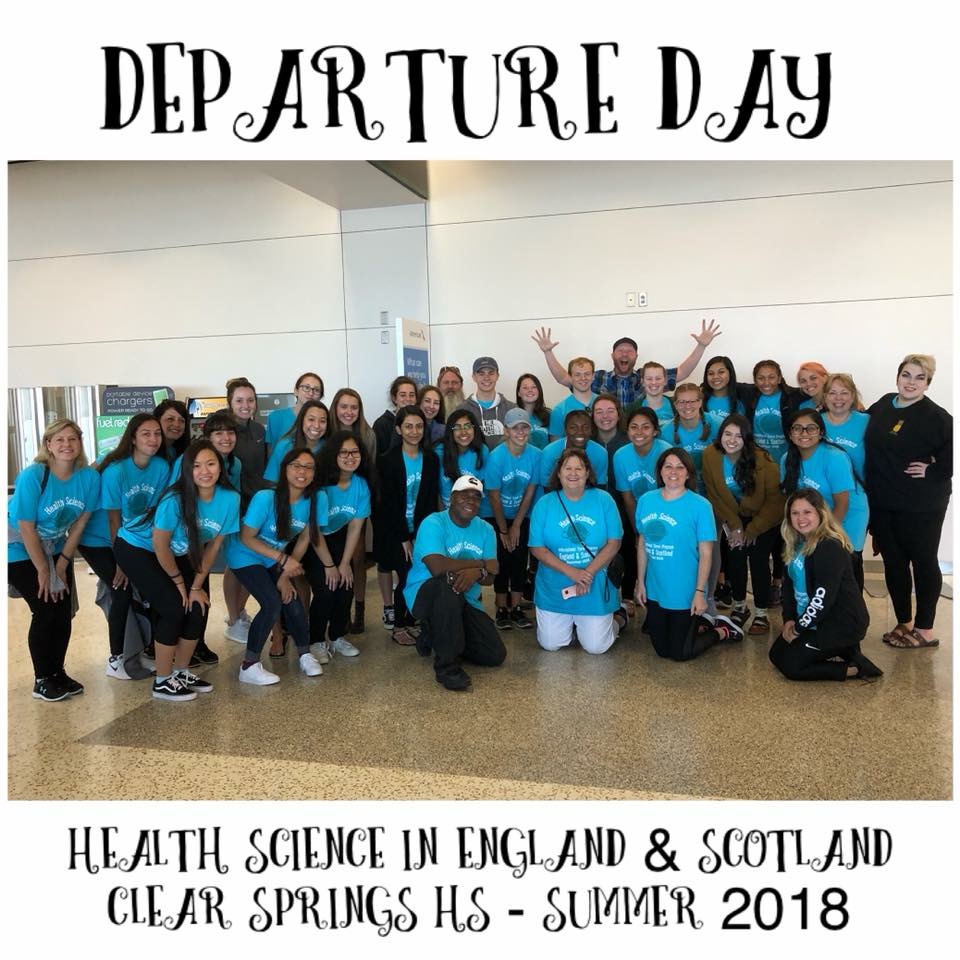 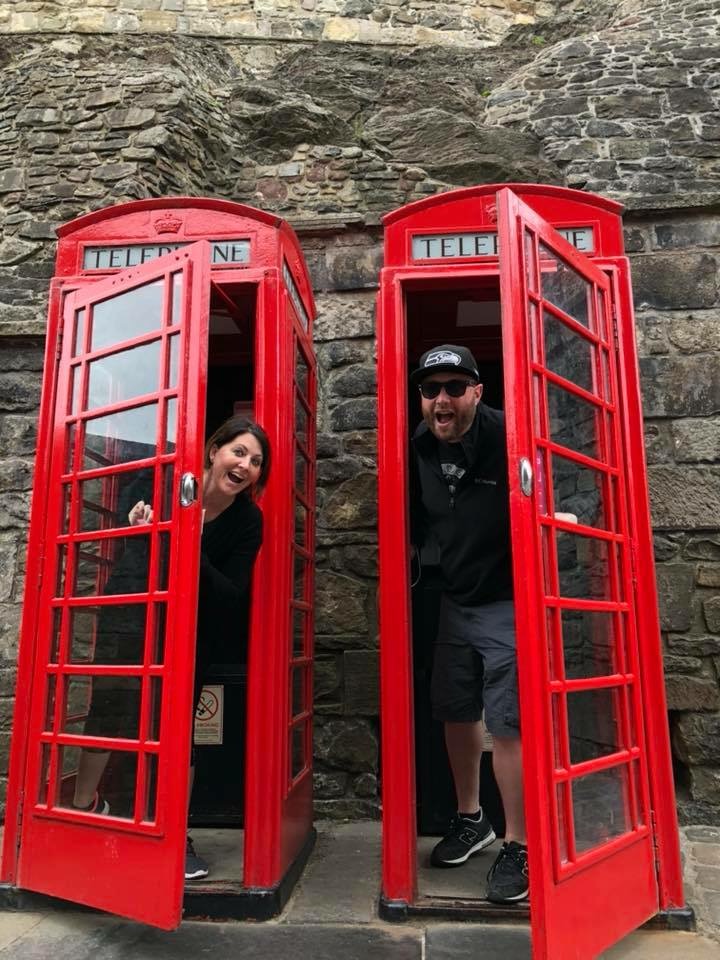 19
Our Itinerary
What we’ll see, do, eat, and experience
What are
you excited
about?
[Speaker Notes: Now let’s talk about our tour! “Itinerary Game Time”

Directions: Hand out the Itinerary

Take the next few minutes to look at the itinerary I am handing out  As you can see it’s action packed and medically focused. Students go ahead and talk with your family and those around you and pick out the 2 or 3 things you are most excited to experience. Parents, also discuss what are the 2 or 3 things you are most excited for your student to see. We will check back and share a bit in a few minutes. 
 
Directions: Walk around and individually engage students and parents to get them talking. Once the room has started to quiet a little (or after 4-5 mins) ask a couple students AND parents what resonates with them. If you have goodies or give-aways, reward them with those after they share what they are excited about AND WHY! The “why” is the emotional connection. It is the most important part.]
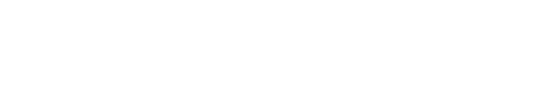 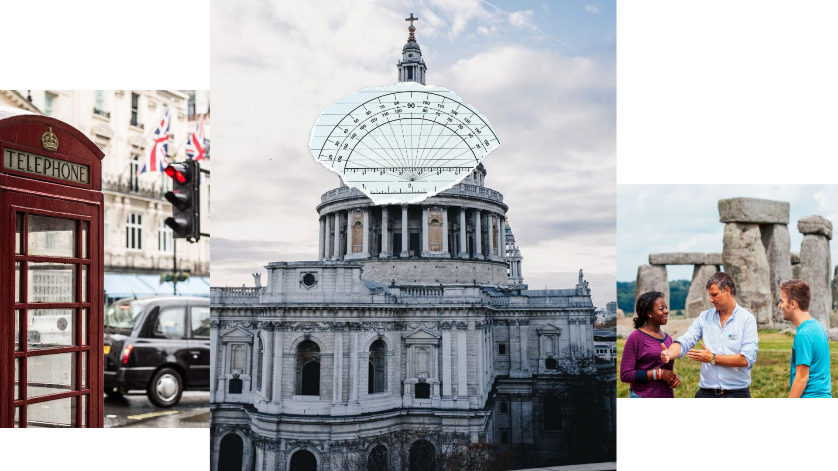 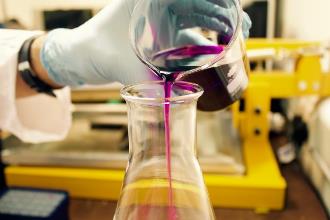 Health Sciences in Great Britain
[Speaker Notes: Welcome/ Thanks for coming to learn about this exciting opportunity for your child to travel abroad on an educational tour ____________ during _____________]
A look at a day on tour
Day 6: Forensics & Criminal Investigation
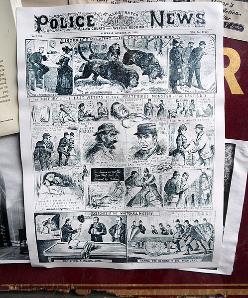 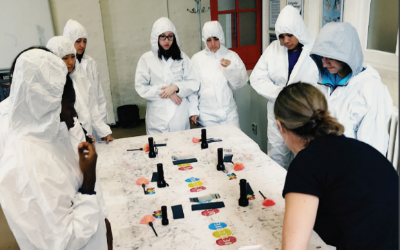 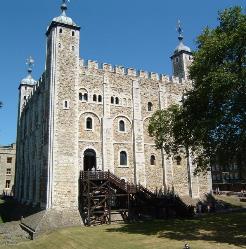 MORNING
Forensics Workshop
Learn criminal investigation skills like fingerprint analysis and crime scene assessment.
AFTERNOON
Mysteries in London
Experience the Tower of London and learn about it’s mysterious, criminal history.
EVENING
Jack the Ripper
Take a guided tour that follows the footsteps of the 19th century serial killer.
[Speaker Notes: Here’s an idea of what a day on tour could look like!]
RICH MEDICAL HISTORY
EDINBURGH
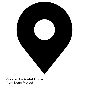 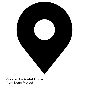 LONDON
BRITAIN’S HEALTHCARE SYSTEM
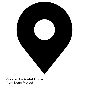 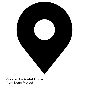 [Speaker Notes: Check out some of the amazing places we get to go! We’re going to see ___]
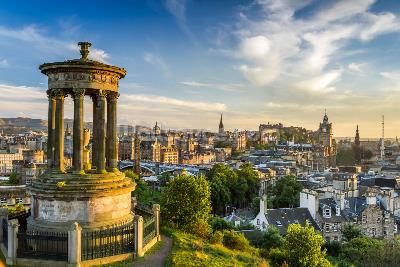 HIGHLIGHTS
Ride the London Eye
West End theatre performance
Tower of London
Old Operating Theatre demonstration and museum
Forensic Science (CSI) workshop with Scotland Yard detectives
Q&A with practicing British medical professional
High speed train between England & Scotland
Scotland’s Edinburgh Castle
Scotland’s Surgeons’ Hall Museums
Looking for hunchbacks at Notre Dame
William Wallace “Braveheart” Monument
Standing in awe of the Eiffel Tower
Selfies with Mona Lisa at The Louvre
Medically focused walking tours
And much, much more…
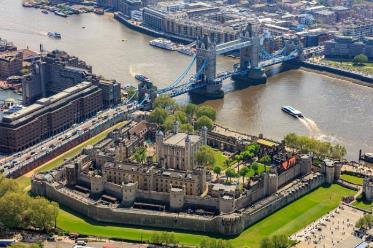 [Speaker Notes: I’m particularly excited about _____ because _______]
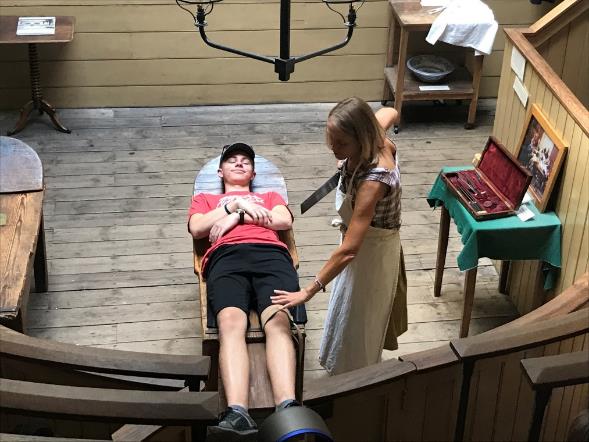 Old Operating Theatre
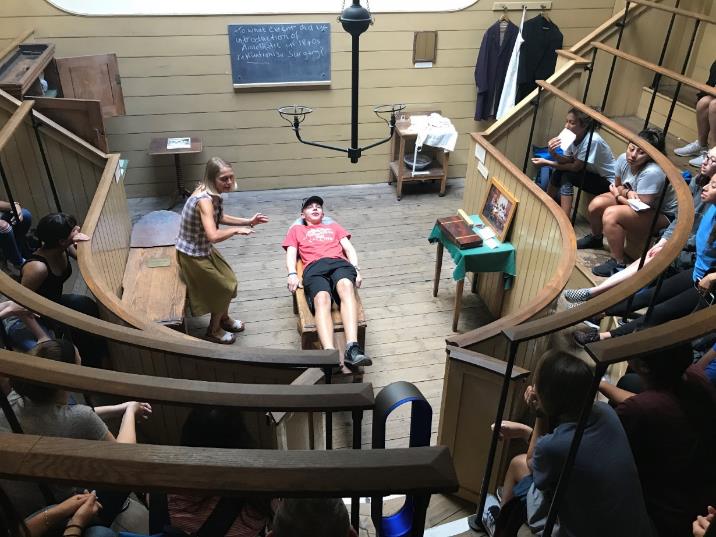 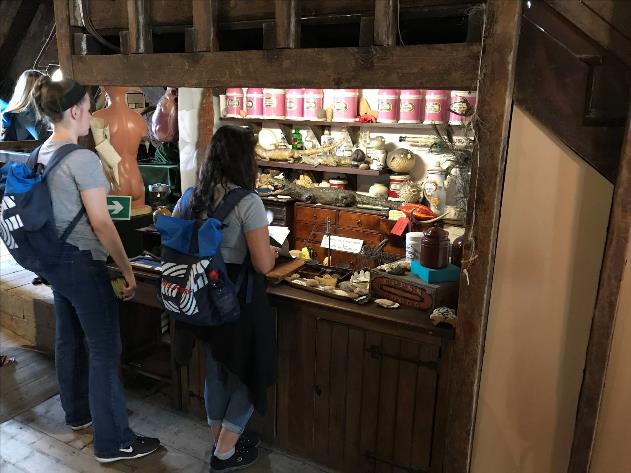 Housed in the attic of the early 18th-century church of the old St Thomas' Hospital, this atmospheric museum offers a unique insight into the history of medicine and surgery. 
Predating anesthetics and antiseptics, it is the oldest surviving surgical theatre in Europe.
25
Scotland Yard Detectives Forensic Workshop
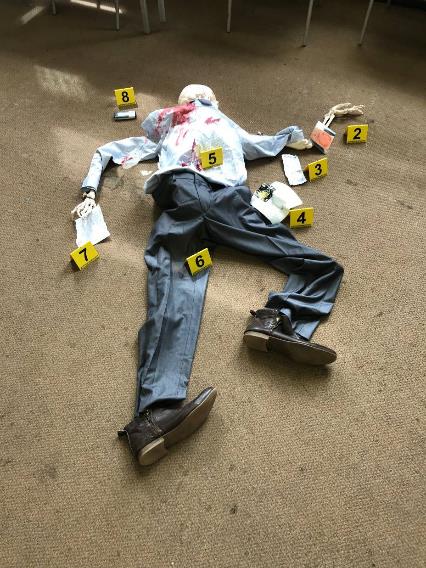 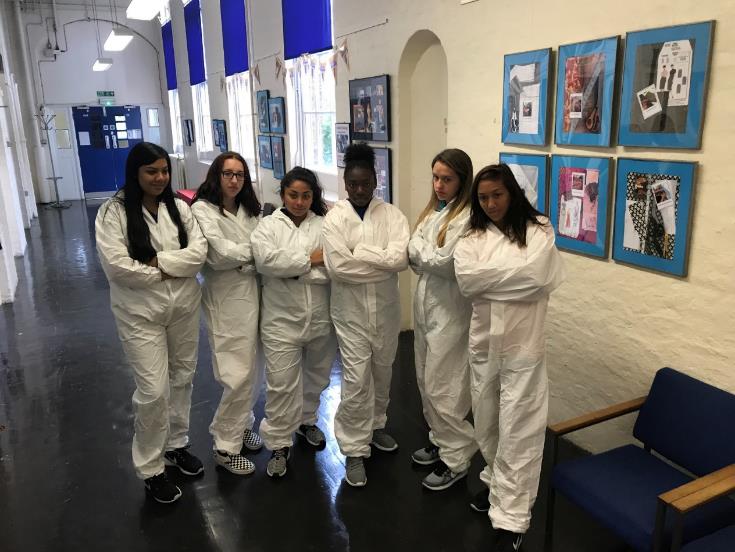 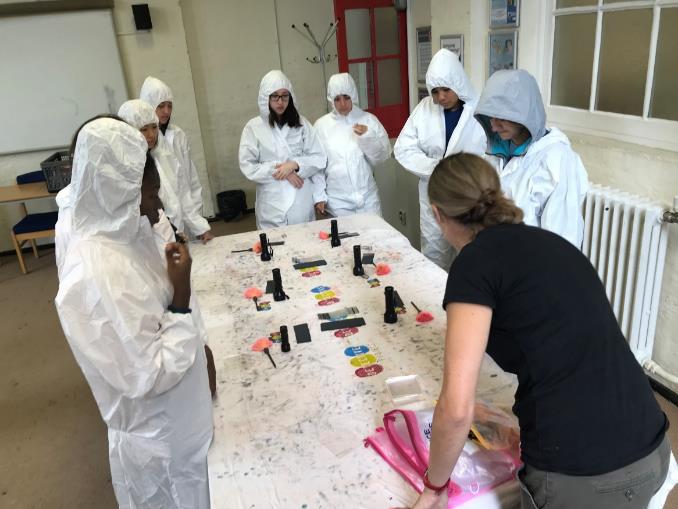 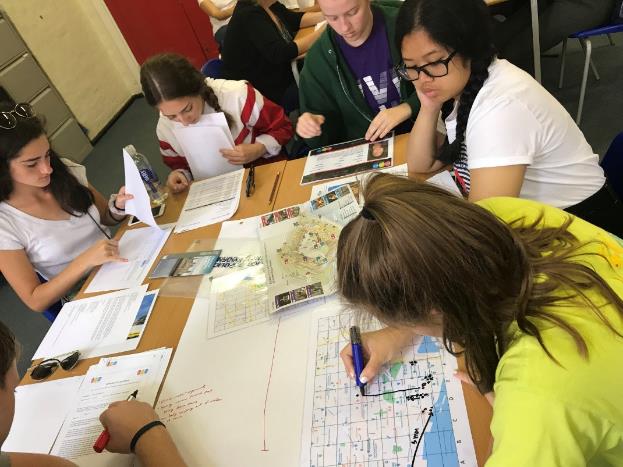 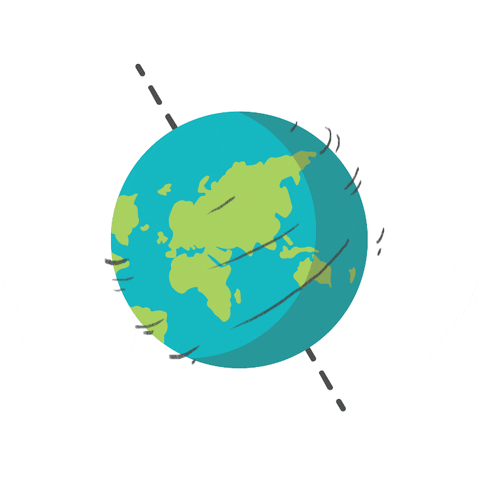 TABLE TALK
60 seconds…
Turn to your teammate next to you and:
Tell them what you would love to experience on that itinerary most
Which of your classes would benefit most from that tour
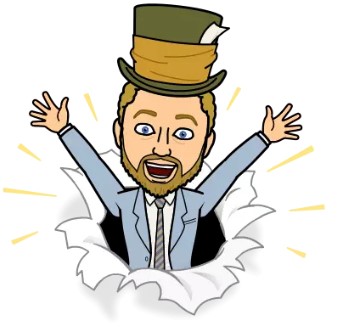 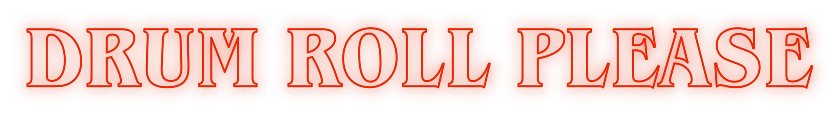 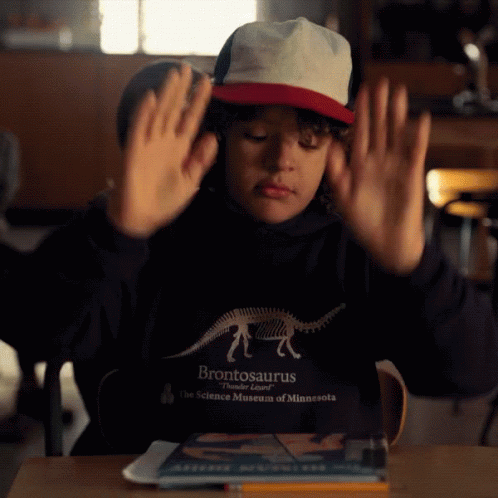 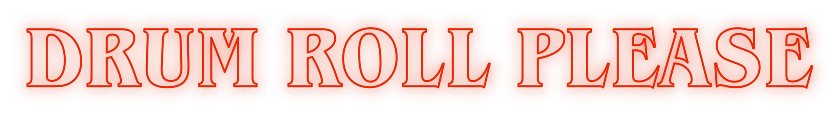 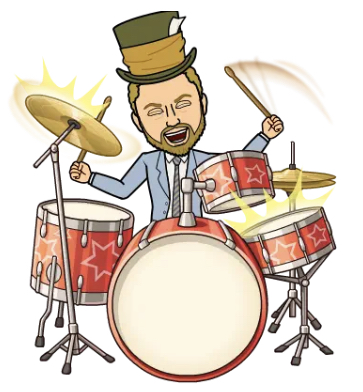 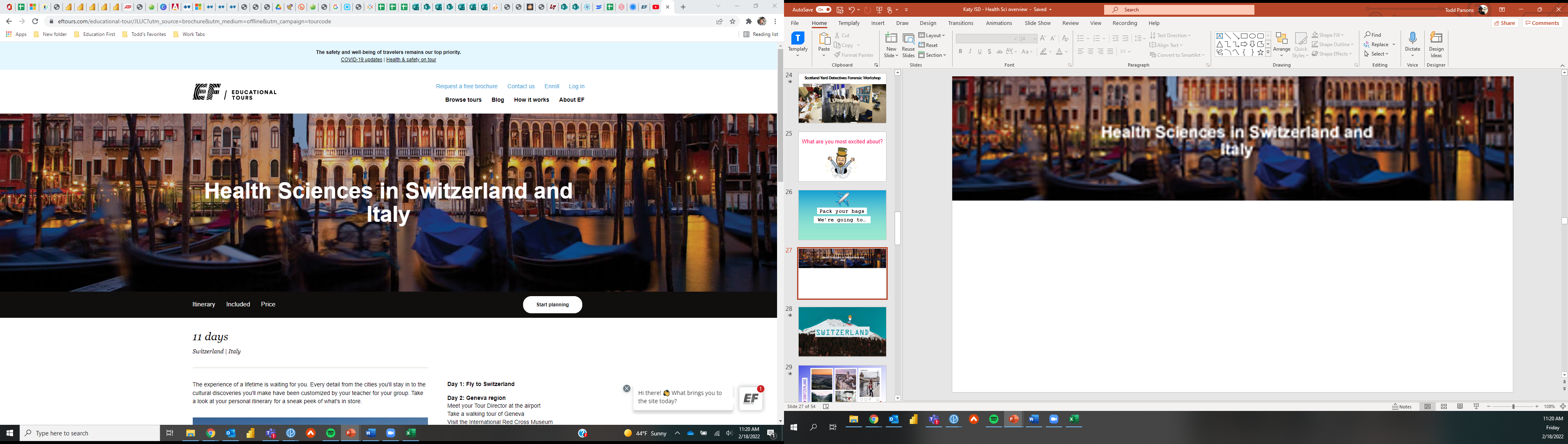 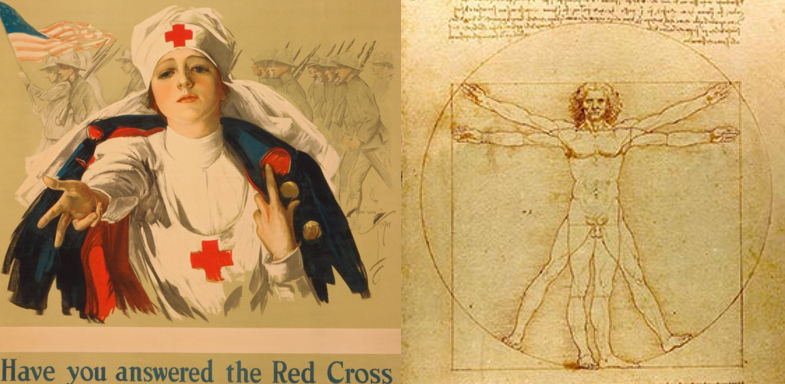 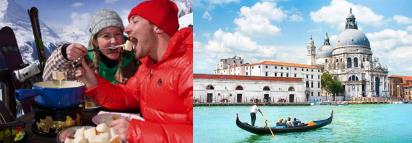 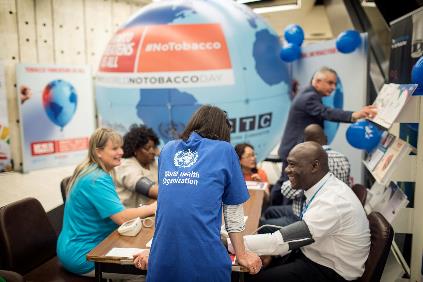 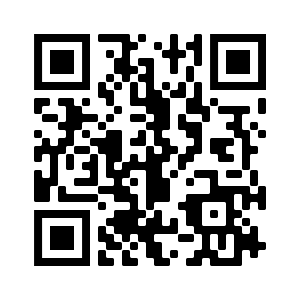 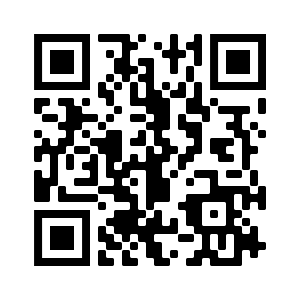 Our Itinerary
What we’ll see, do, eat, and experience
What are
you excited
about?
[Speaker Notes: Now let’s talk about our tour! “Itinerary Game Time”

Directions: Hand out the Itinerary

Take the next few minutes to look at the itinerary I am handing out  As you can see it’s action packed and medically focused. Students go ahead and talk with your family and those around you and pick out the 2 or 3 things you are most excited to experience. Parents, also discuss what are the 2 or 3 things you are most excited for your student to see. We will check back and share a bit in a few minutes. 
 
Directions: Walk around and individually engage students and parents to get them talking. Once the room has started to quiet a little (or after 4-5 mins) ask a couple students AND parents what resonates with them. If you have goodies or give-aways, reward them with those after they share what they are excited about AND WHY! The “why” is the emotional connection. It is the most important part.]
Health Sciences in Switzerland and Italy
This tour is focused on a Wholistic approach to medicine and health care.
Switzerland looks at healthy living, nature, and active lifestyle
Italy provides insight into healthy eating and fresh Farm-to-Fork culinary choices
It is balanced with current medical practices and medical history
Geneva’s Red Cross Museum and WHO Headquarters visits
Padua Botanical Gardens w/medicinal herb tour and early pharmaceuticals 
Venice Ancient “Great School of Medicine” & hospital w/original medical tomes
Bologna University “Anatomical Theatre of Surgery” & Museum
Plus, all the amazing natural scenery and iconic sights
Swiss Alps, Venice Grand Canal gondola ride, St. Mark’s Square, Roman Forum & Colosseum, Vatican City, Trevi Fountain, Pantheon, Spanish Steps
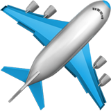 Pack your bags
We’re going to…
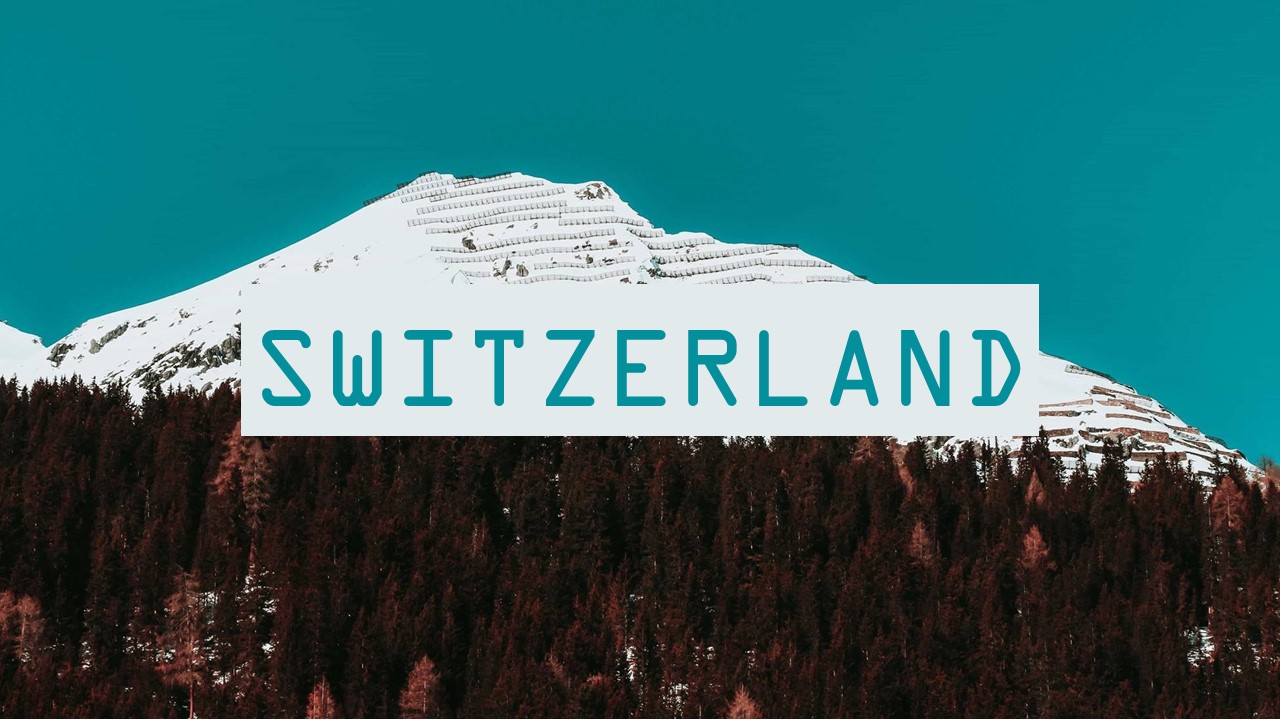 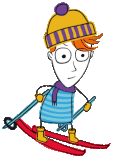 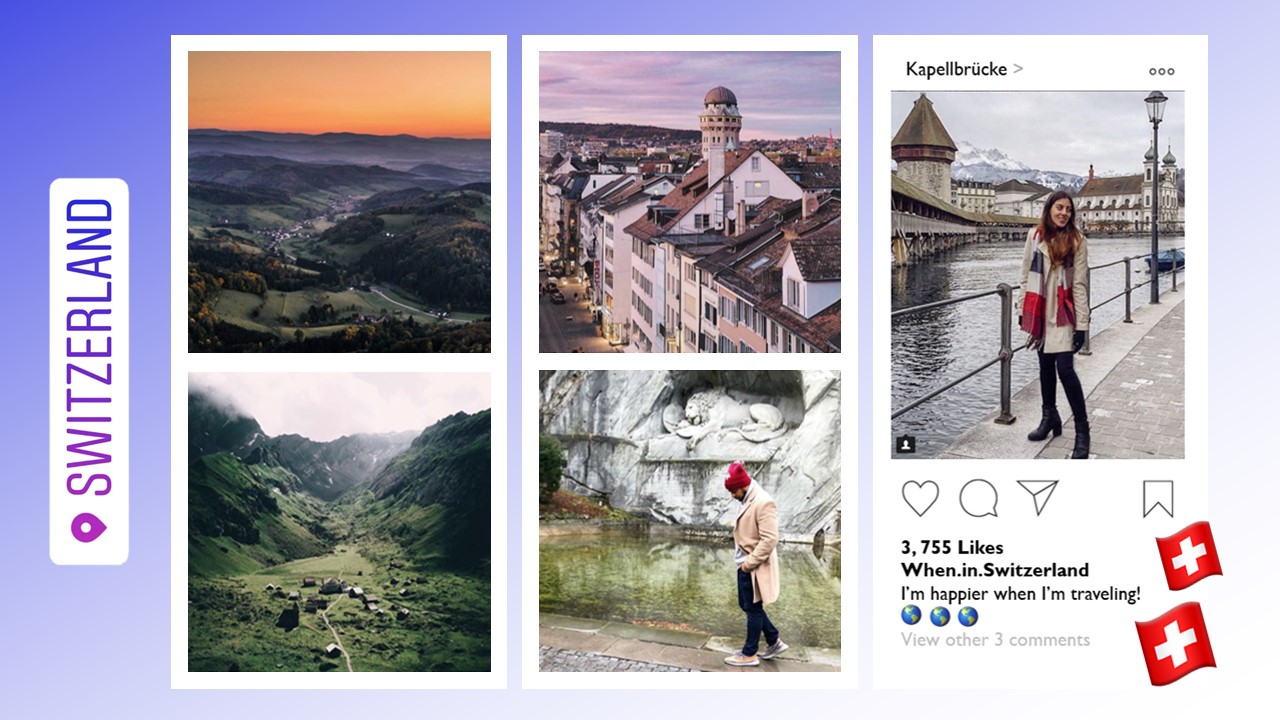 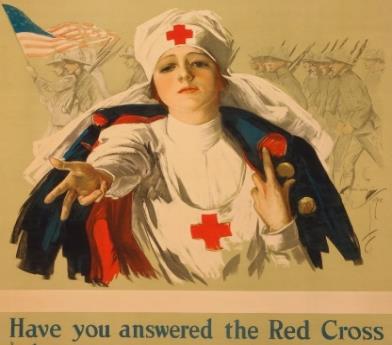 Start at the beginning
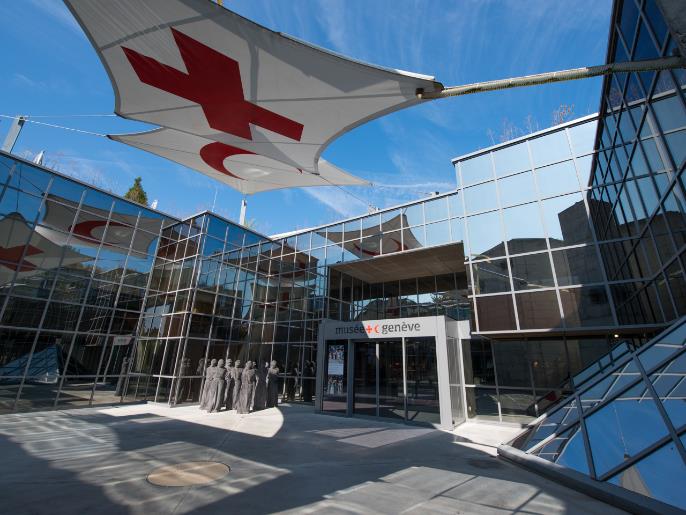 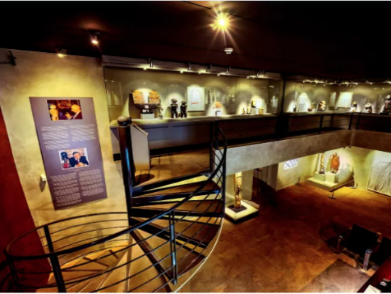 with the Red Cross Museum
[Speaker Notes: Italy]
Guided tour of the WHO in Geneva
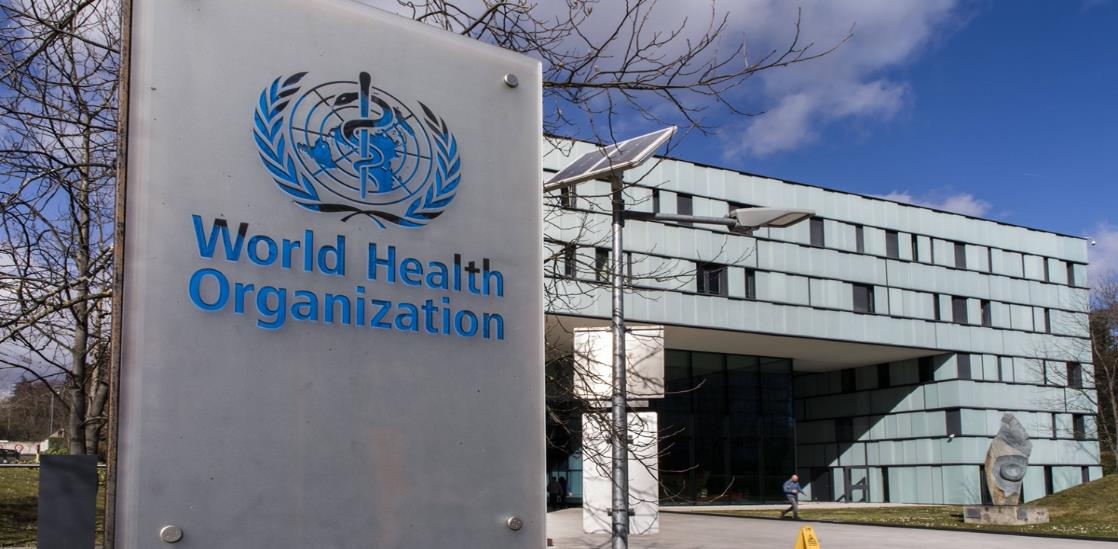 Ask all the tough questions
Experience the fresh Swiss mountain air
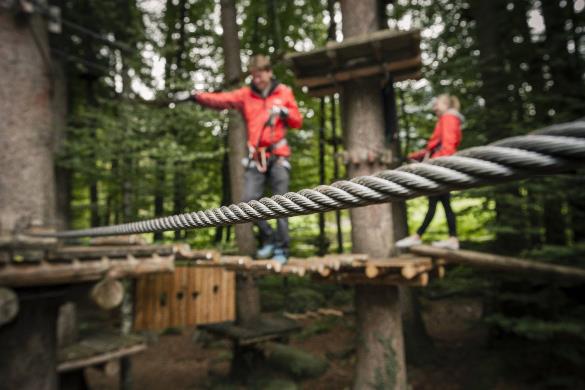 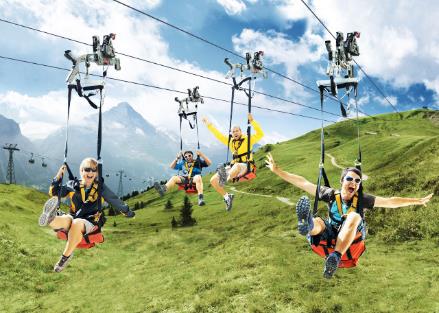 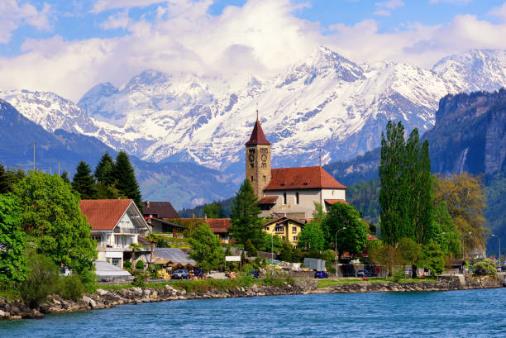 while working together in Interlaken
[Speaker Notes: Bologna, Italy]
Enjoy cheese fondue dinner and…
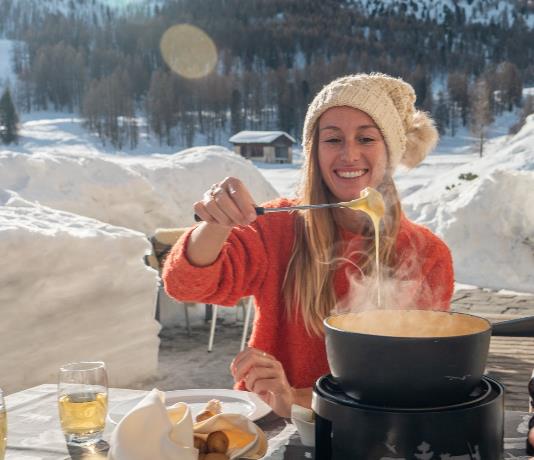 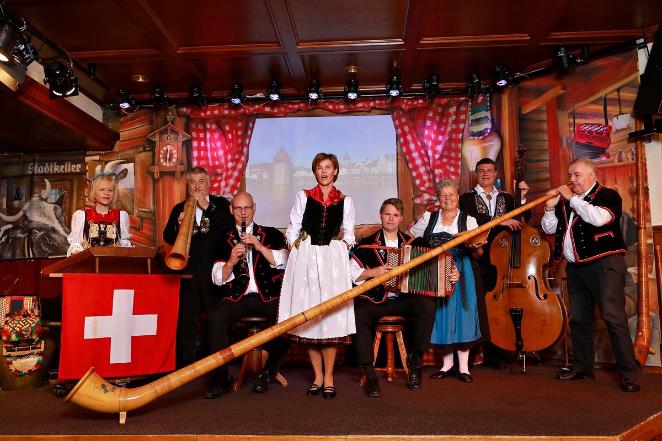 …Swiss folklore show
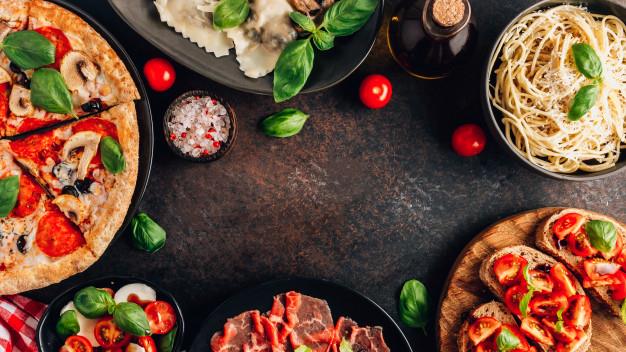 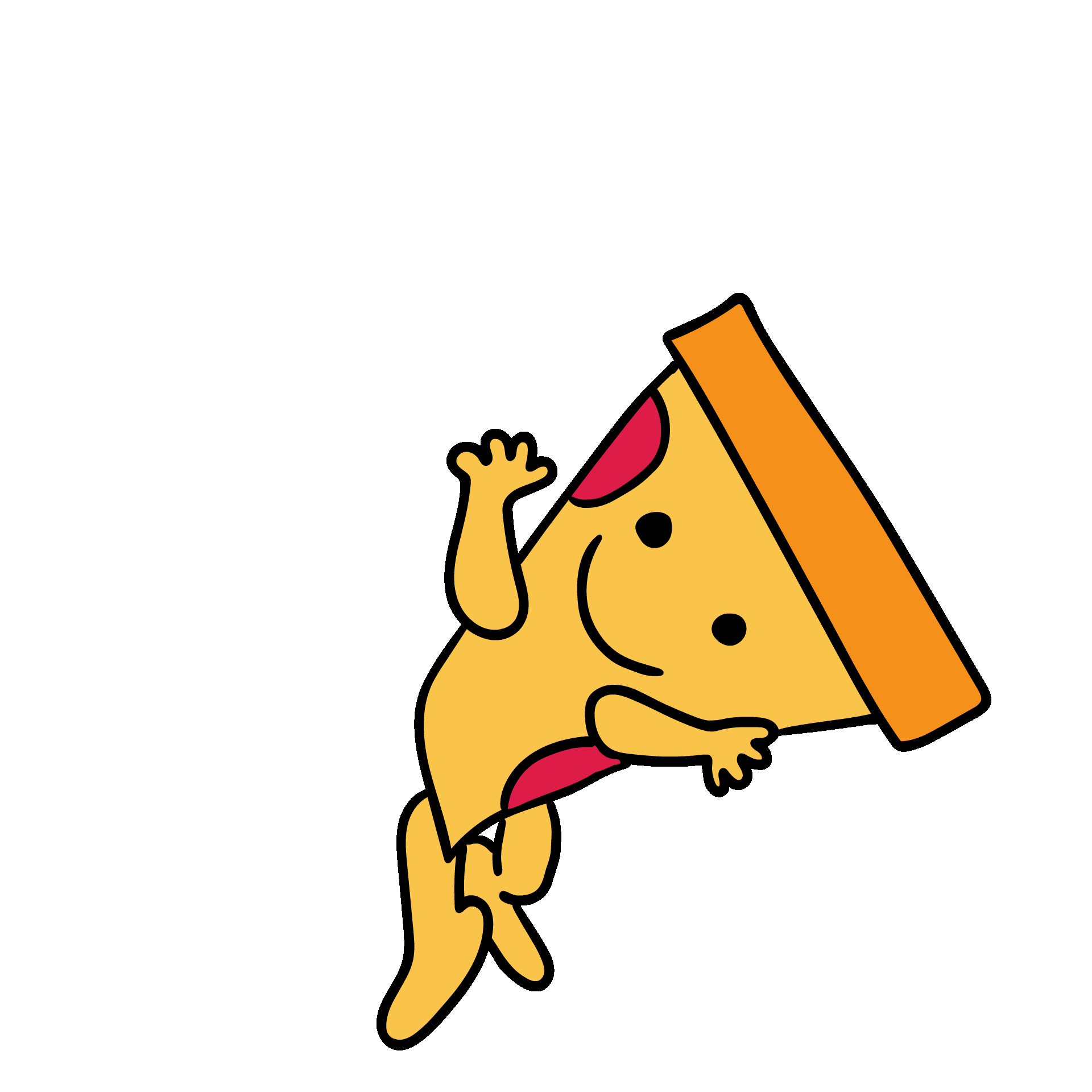 ITALY
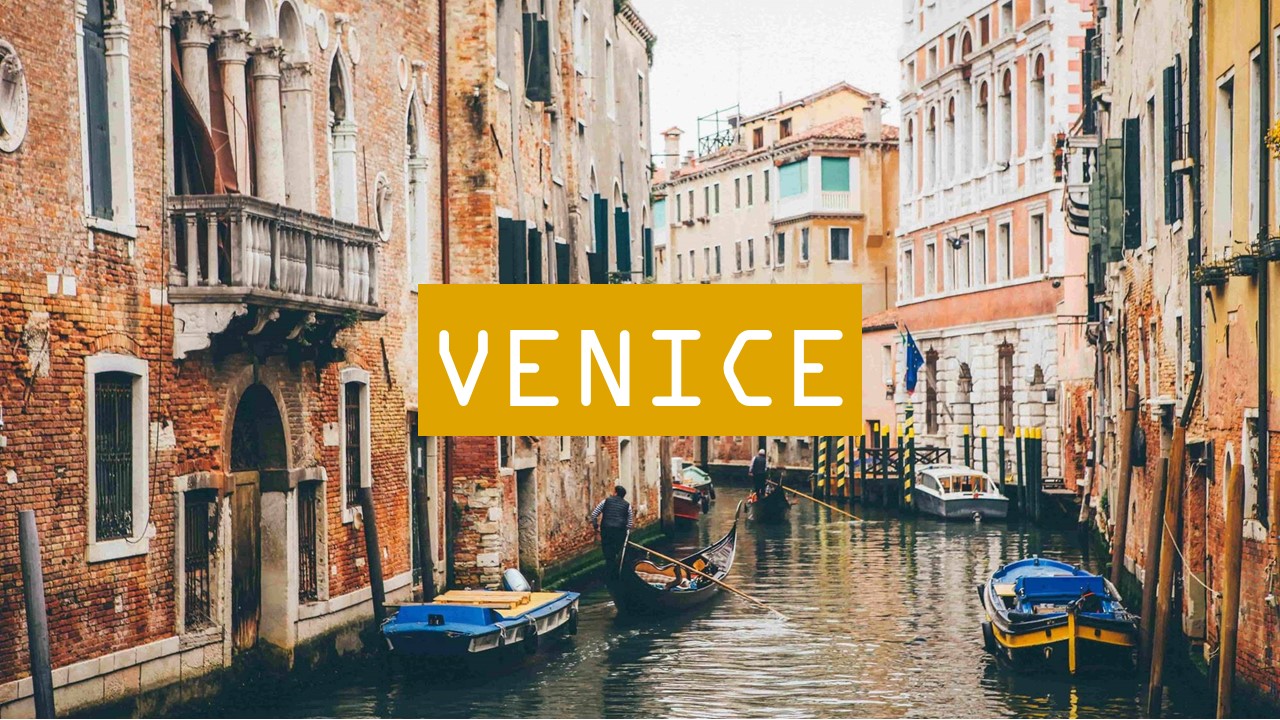 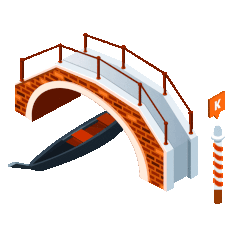 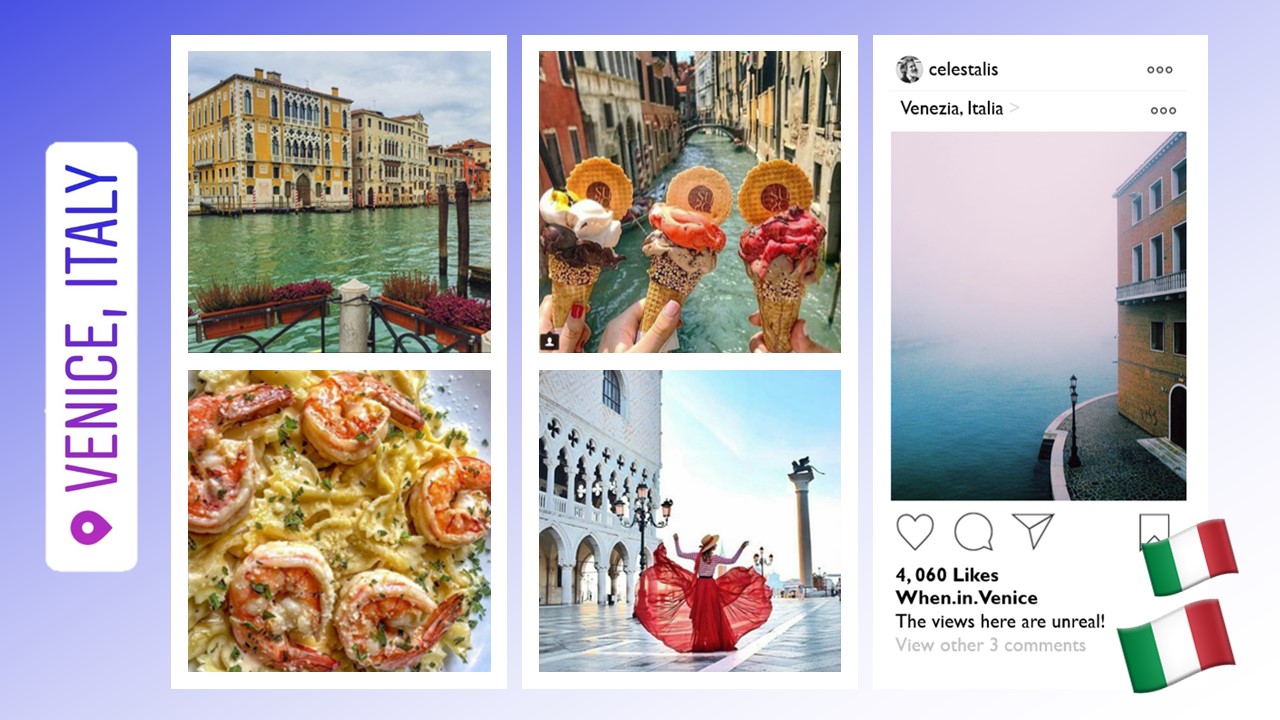 Enjoy a gondola ride
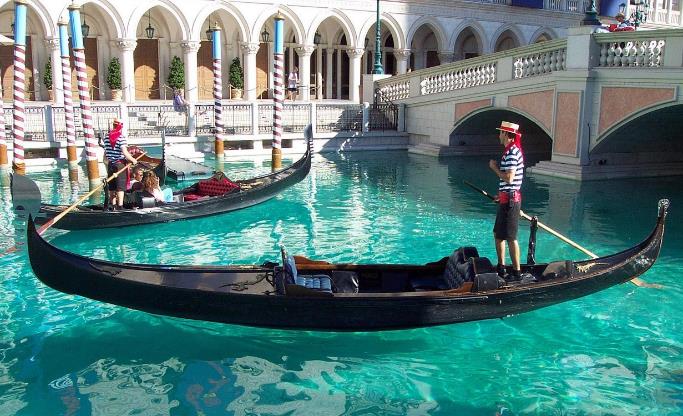 on the Grand Canal
[Speaker Notes: Venice, Italy]
Tour Ancient Poveglia Hospital
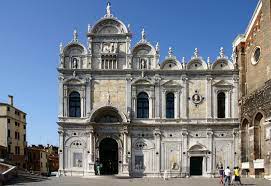 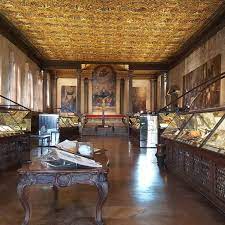 With 8,000 original medical tomes
from Galen, Hippocrates, and Vesalius
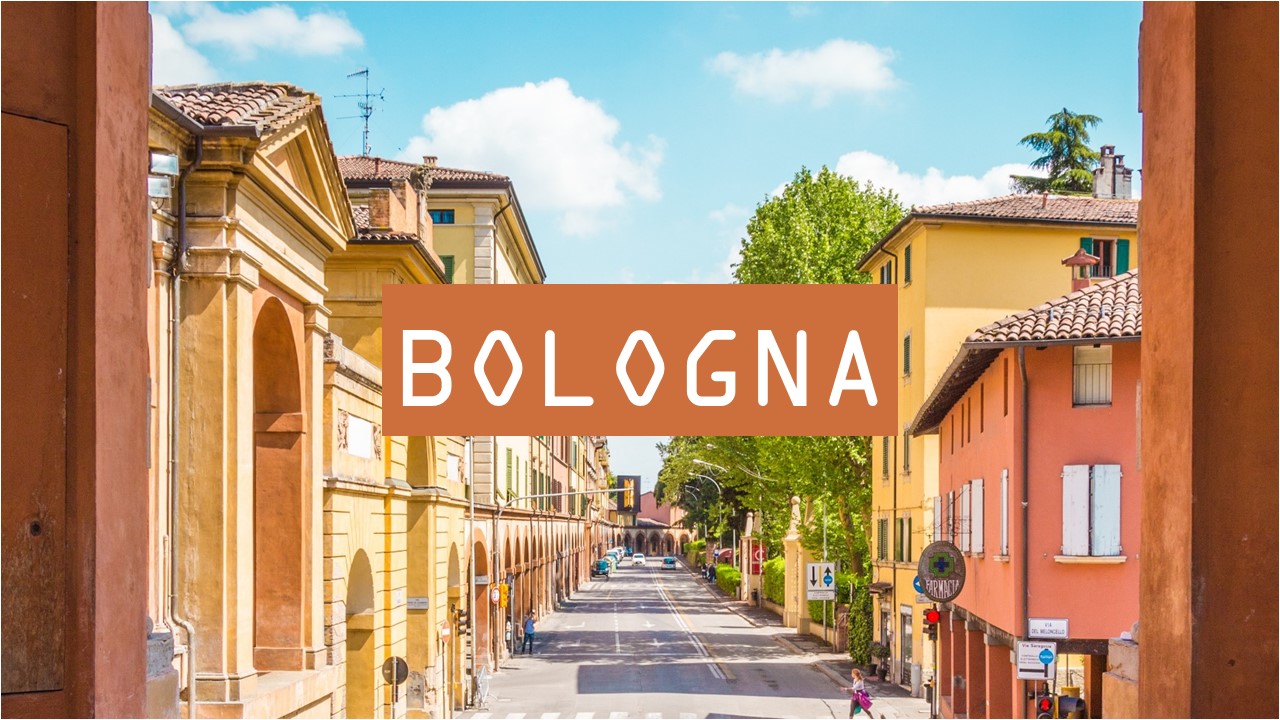 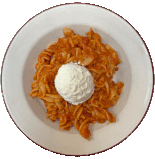 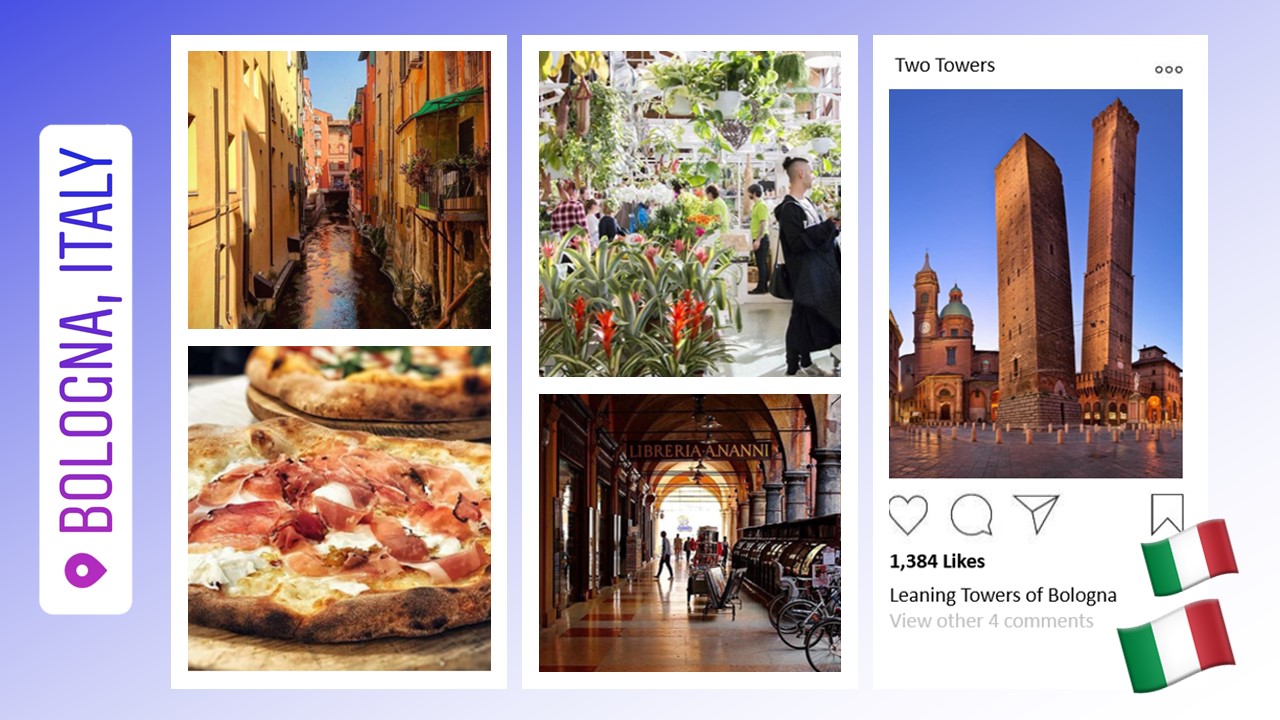 Experience the Farm to table in person
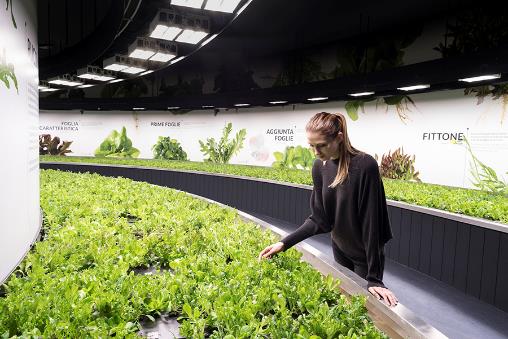 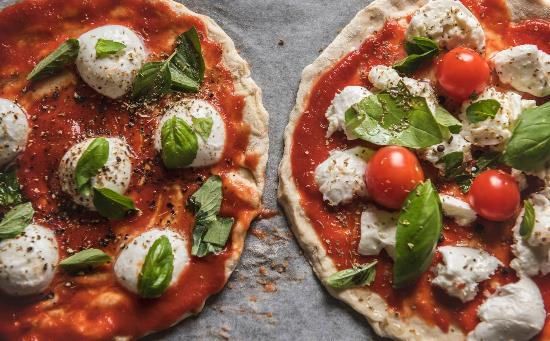 at FICO Eataly World
[Speaker Notes: Bologna, Italy]
Explore the largest food park in the world
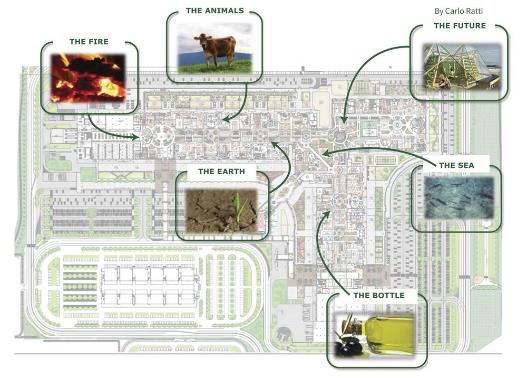 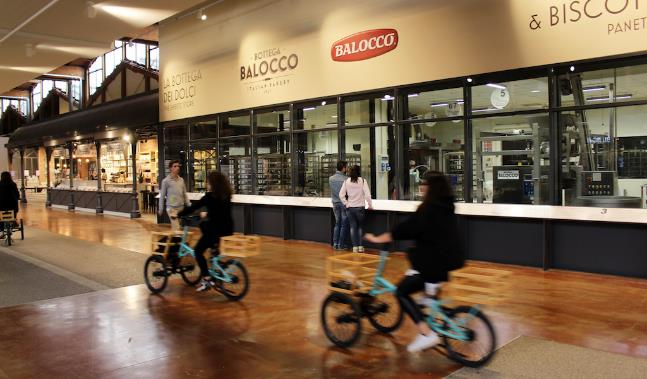 at FICO Eataly World
[Speaker Notes: Bologna, Italy]
Eat delicious cuisine
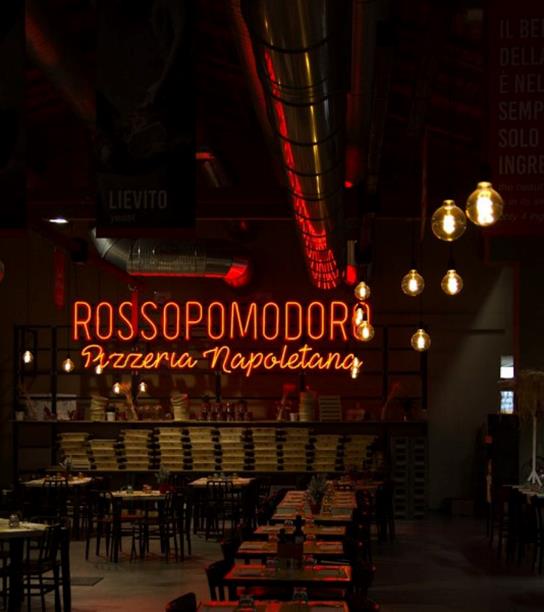 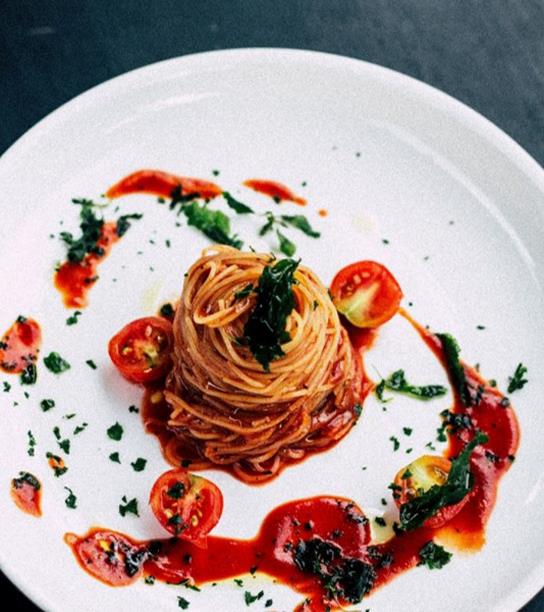 at FICO Eataly World
[Speaker Notes: Bologna, Italy]
Early surgery in Bologna’s
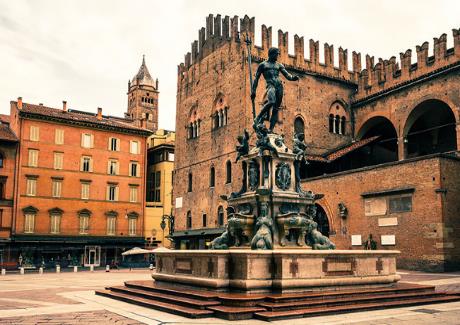 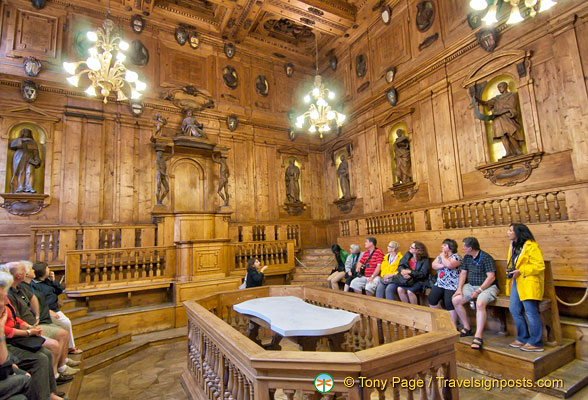 Anatomical Theatre
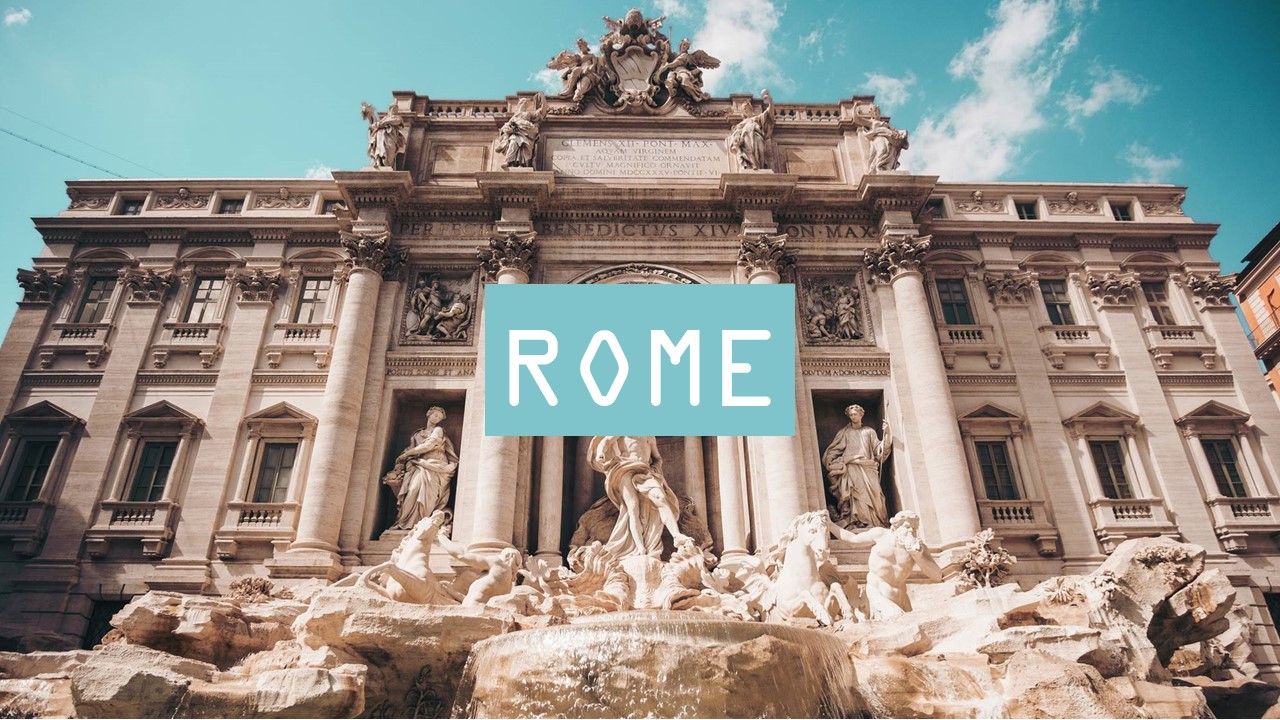 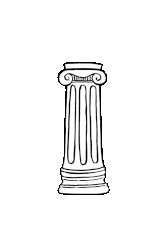 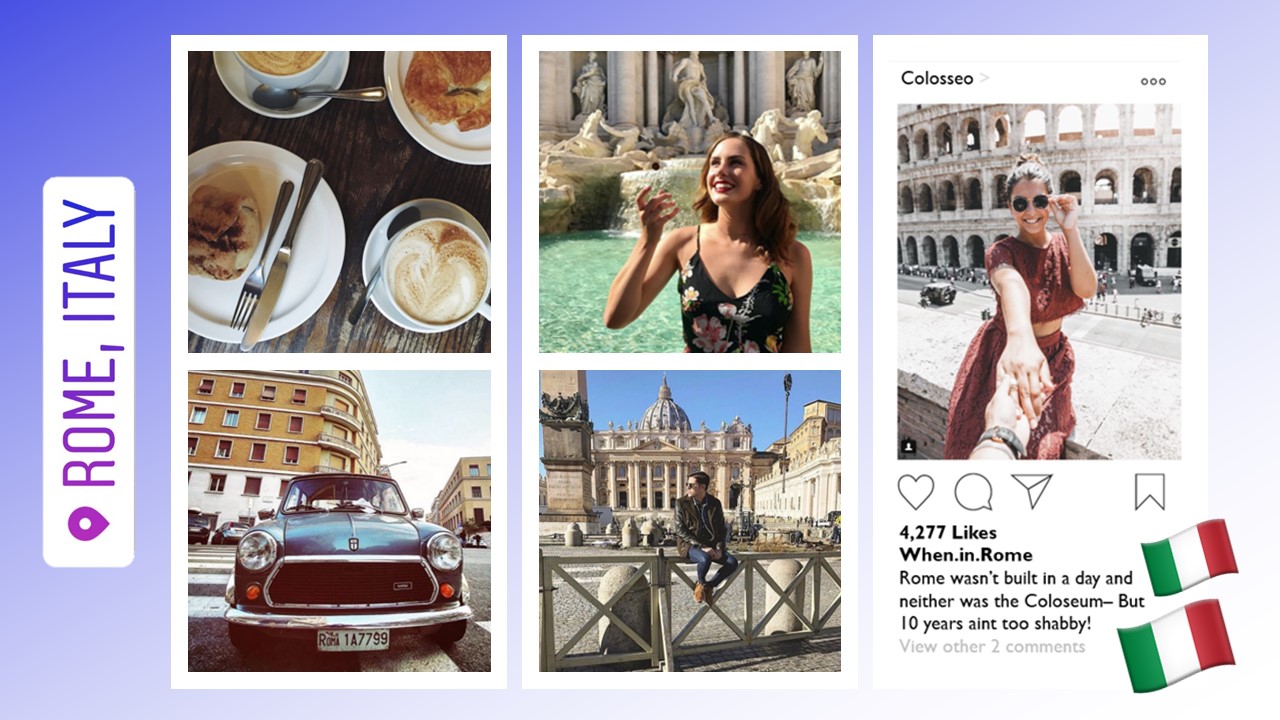 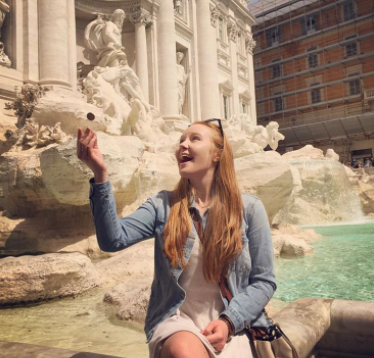 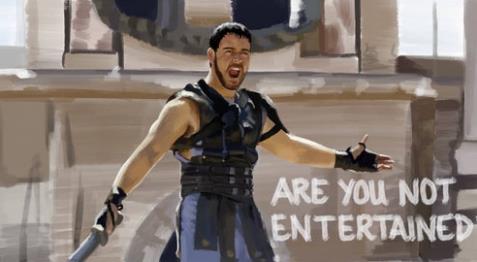 Be a gladiator at
the Colosseum
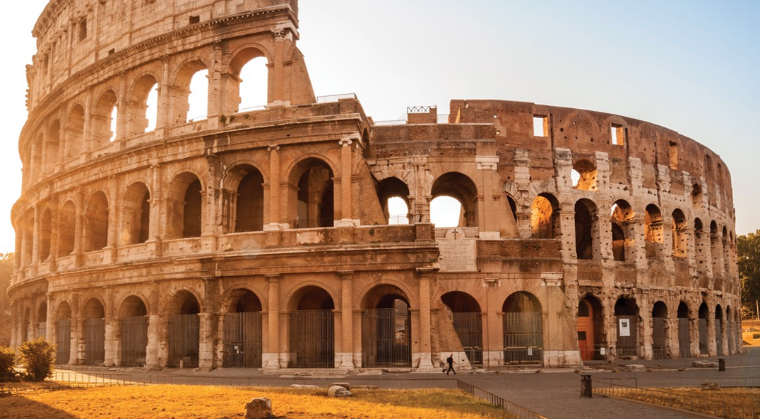 [Speaker Notes: Italy]
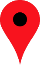 THIS COULD BEYOU!
What are you most excited about?
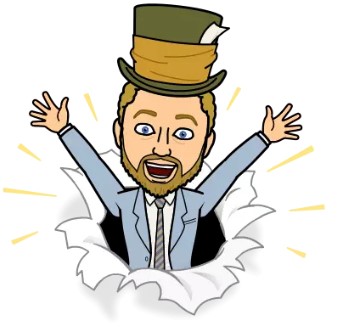 Next Steps?
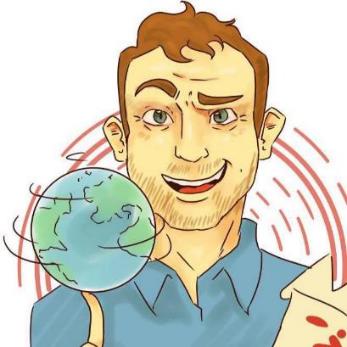 How do we get this started at your school?
Build a team of teachers/campus reps
	
“Launch” to students and Parents

Co-host Info Meeting for students and parents

Start packing for all the amazing international Health Sci travel FOR-EV-ER
Todd Parsons
Educational Partnership Manager, Texas
Todd.Parsons@ef.com
713-518-2794
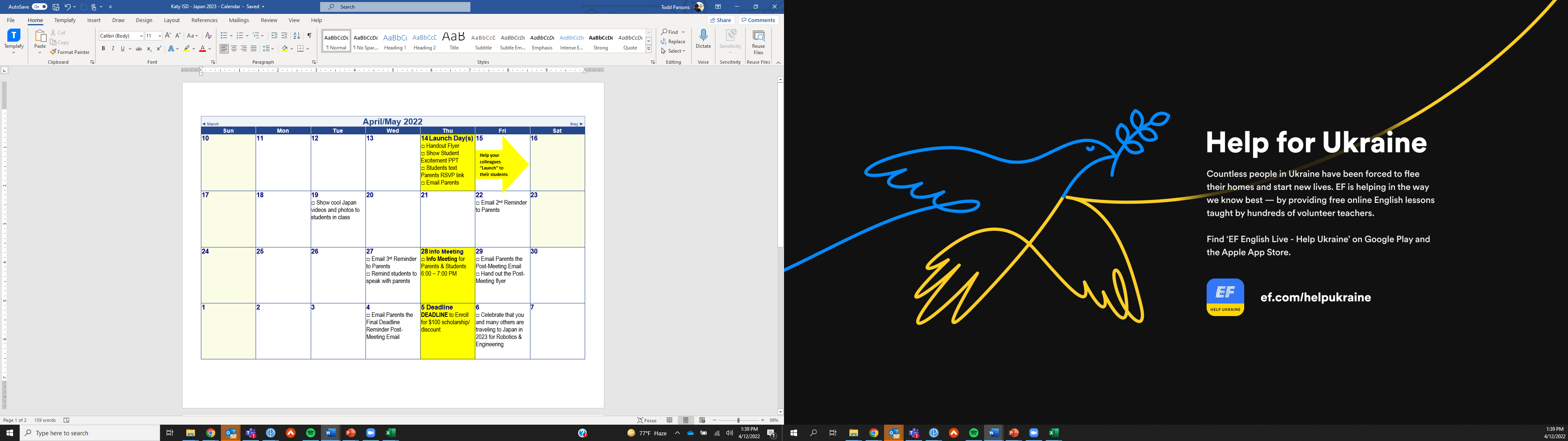 RSVPFLYER
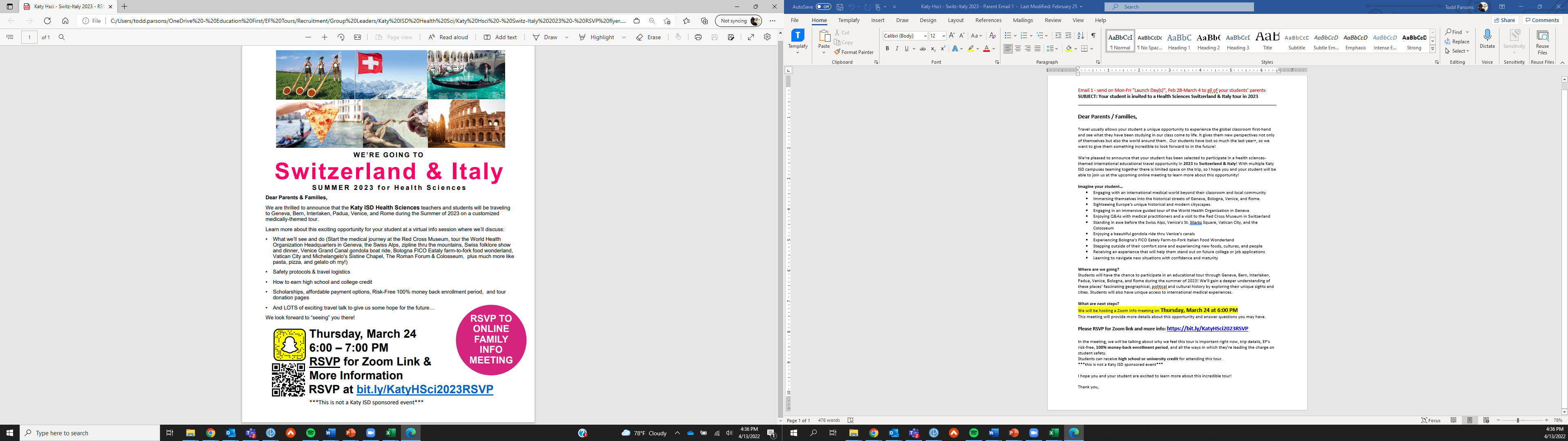 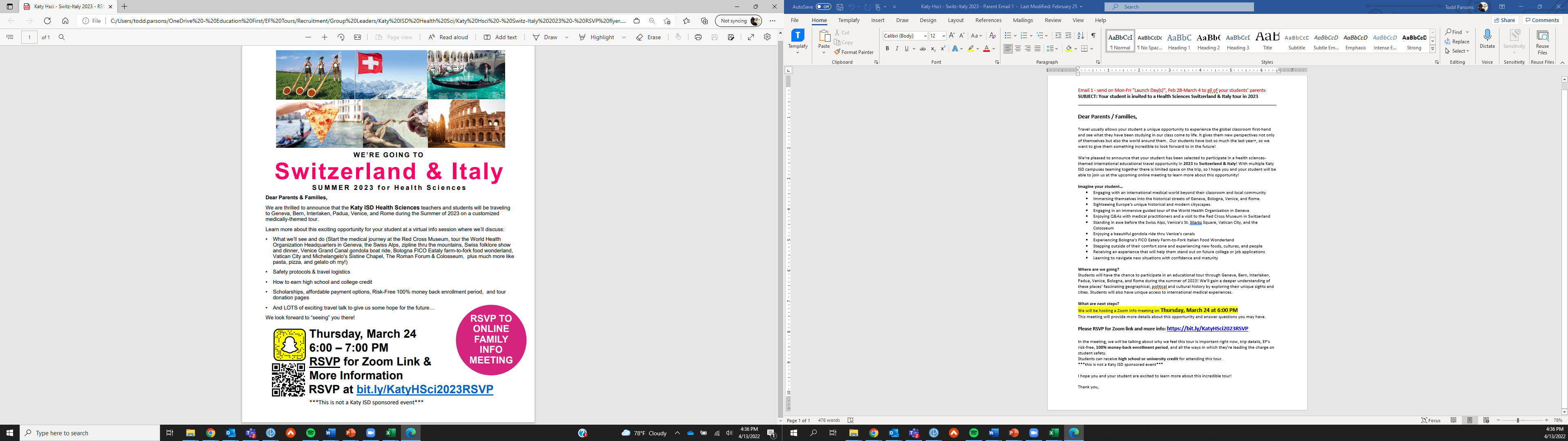 ParentEmail